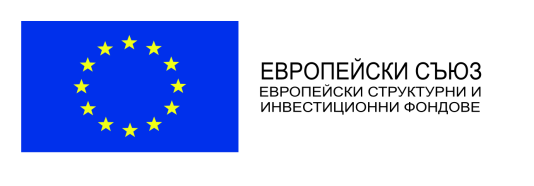 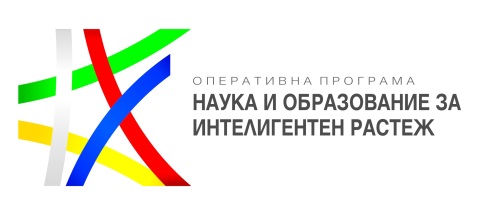 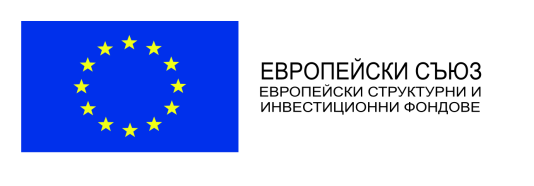 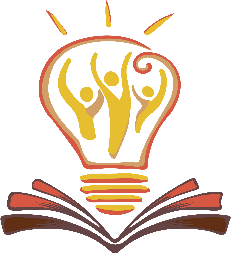 BG05M2ОP001-3.018-0001 „Подкрепа за приобщаващо образование“
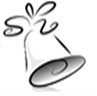 Детска градина „Звънче“ гр. Етрополе
„Децата са като пеперудите, понесени от вятъра.
Едно лети по-високо, друго по-ниско,
но го правят по най-добрия начин, който могат.
Защо е необходимо да ги сравняваме едно с друго?
Всяко едно е различно.
Всяко едно е специално.
Всяко едно е красиво. “
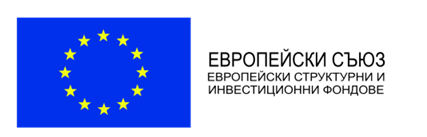 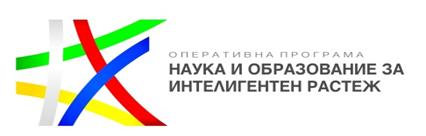 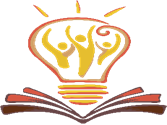 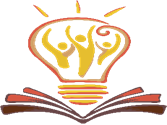 BG05M2ОP001-3.018-0001 „Подкрепа за приобщаващо образование“
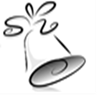 Детска градина „Звънче“ гр. Етрополе
Открита на 15 май 1974година
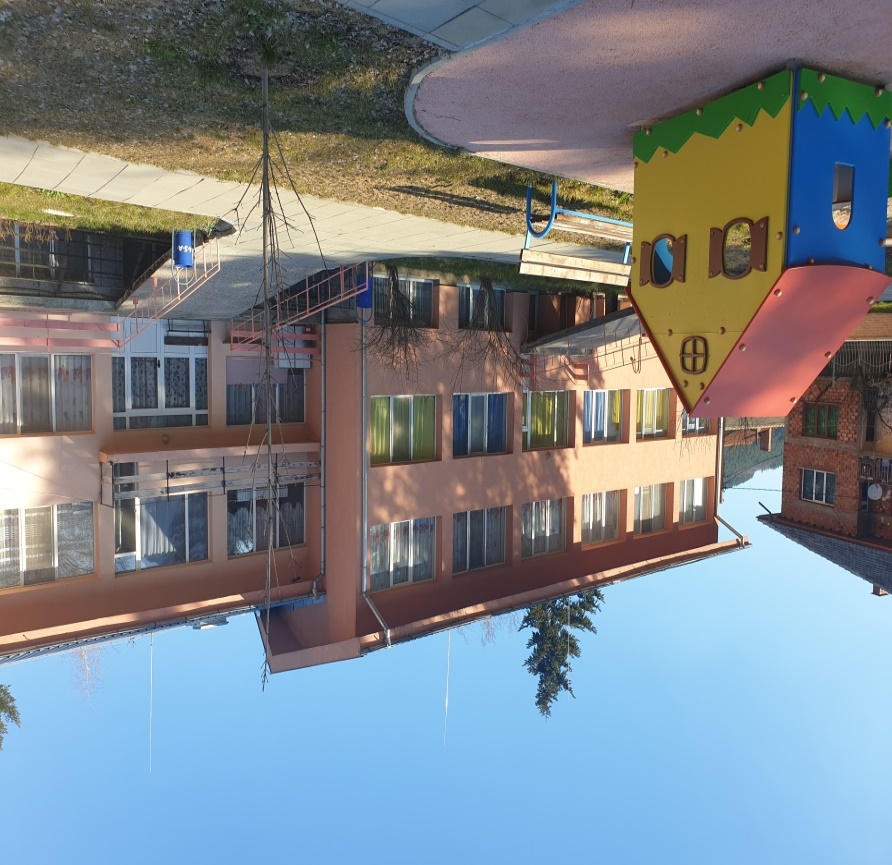 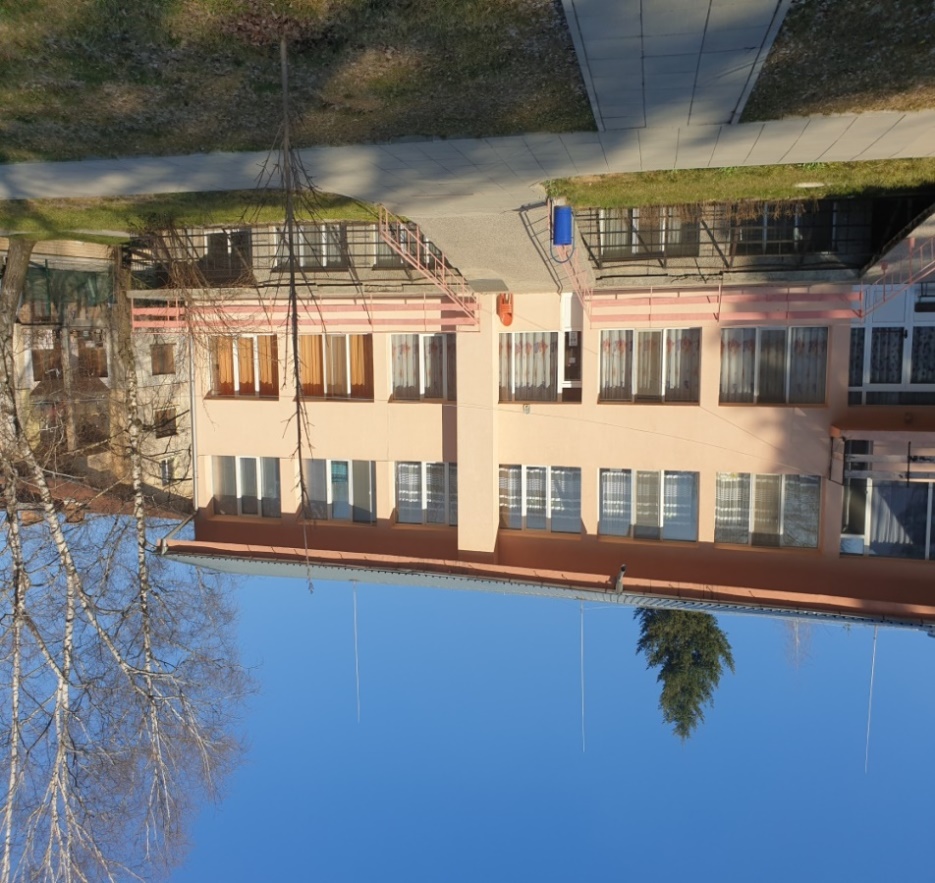 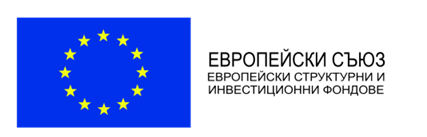 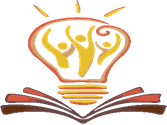 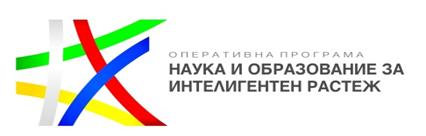 BG05M2ОP001-3.018-0001 „Подкрепа за приобщаващо образование“
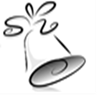 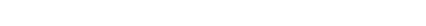 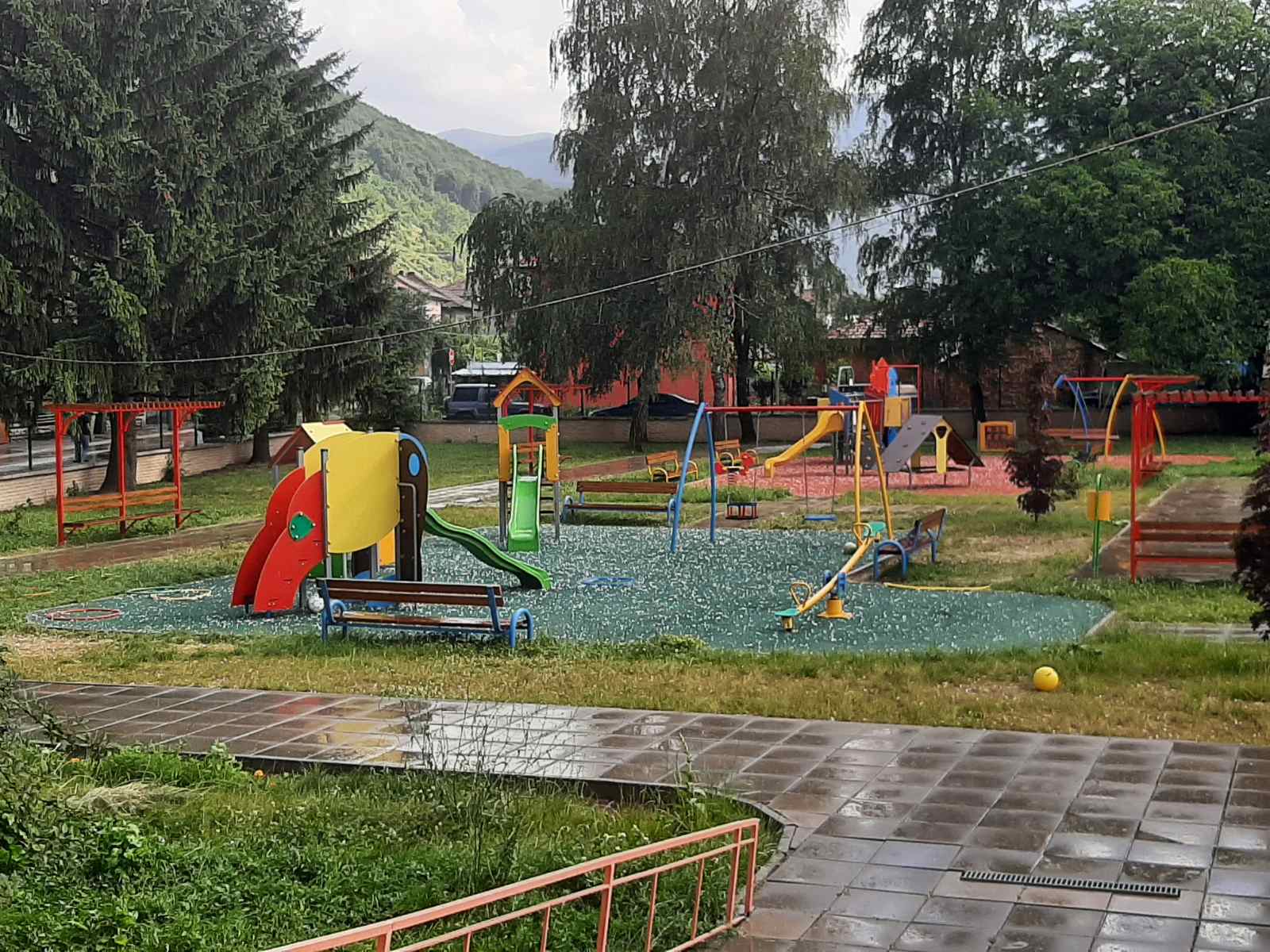 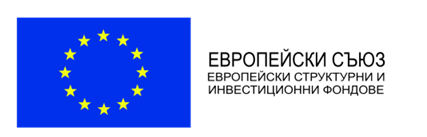 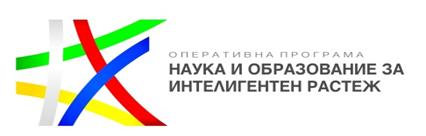 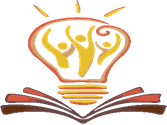 BG05M2ОP001-3.018-0001 „Подкрепа за приобщаващо образование“
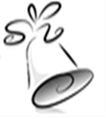 Детска градина „Звънче“ гр. Етрополе
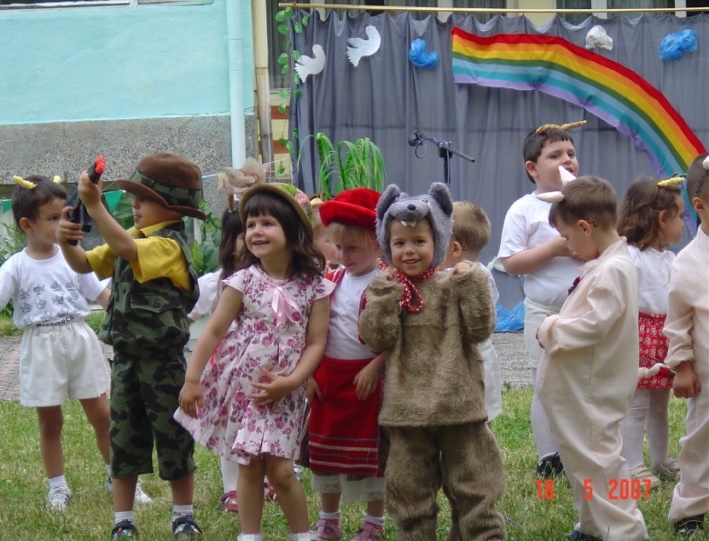 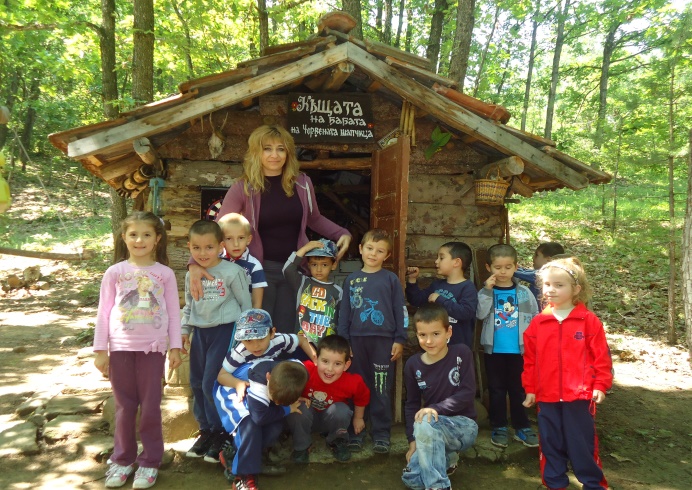 Проект BG05M2ОP001-3.005-0004 „Активно приобщаване 
в системата на предучилищното образование“
Логопед
Помощник на учителя
Помощник възпитател
Проект BG05M2ОP001-3.018-0001 „Подкрепа за приобщаващо образование“
Ресурсен учител
Обхват:
3 деца със специални образователни потребности 
24 деца с хронични заболявания от три възрастови групи
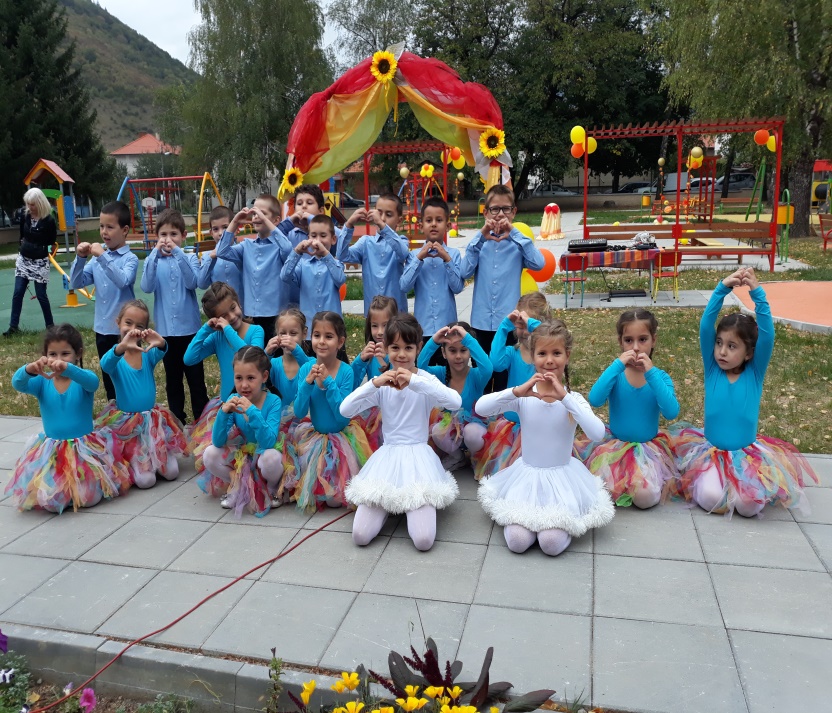 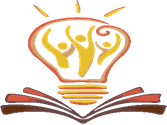 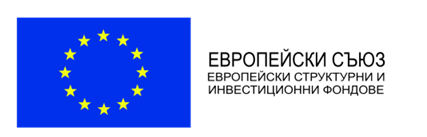 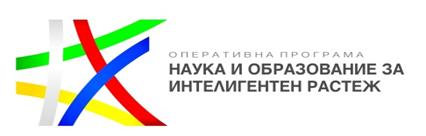 BG05M2ОP001-3.018-0001 „Подкрепа за приобщаващо образование“
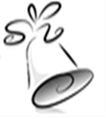 Основна цел :Насърчаване и разгръщане на потенциала за личностно развитие на деца със специални образователни потребности и с хронични заболявания.
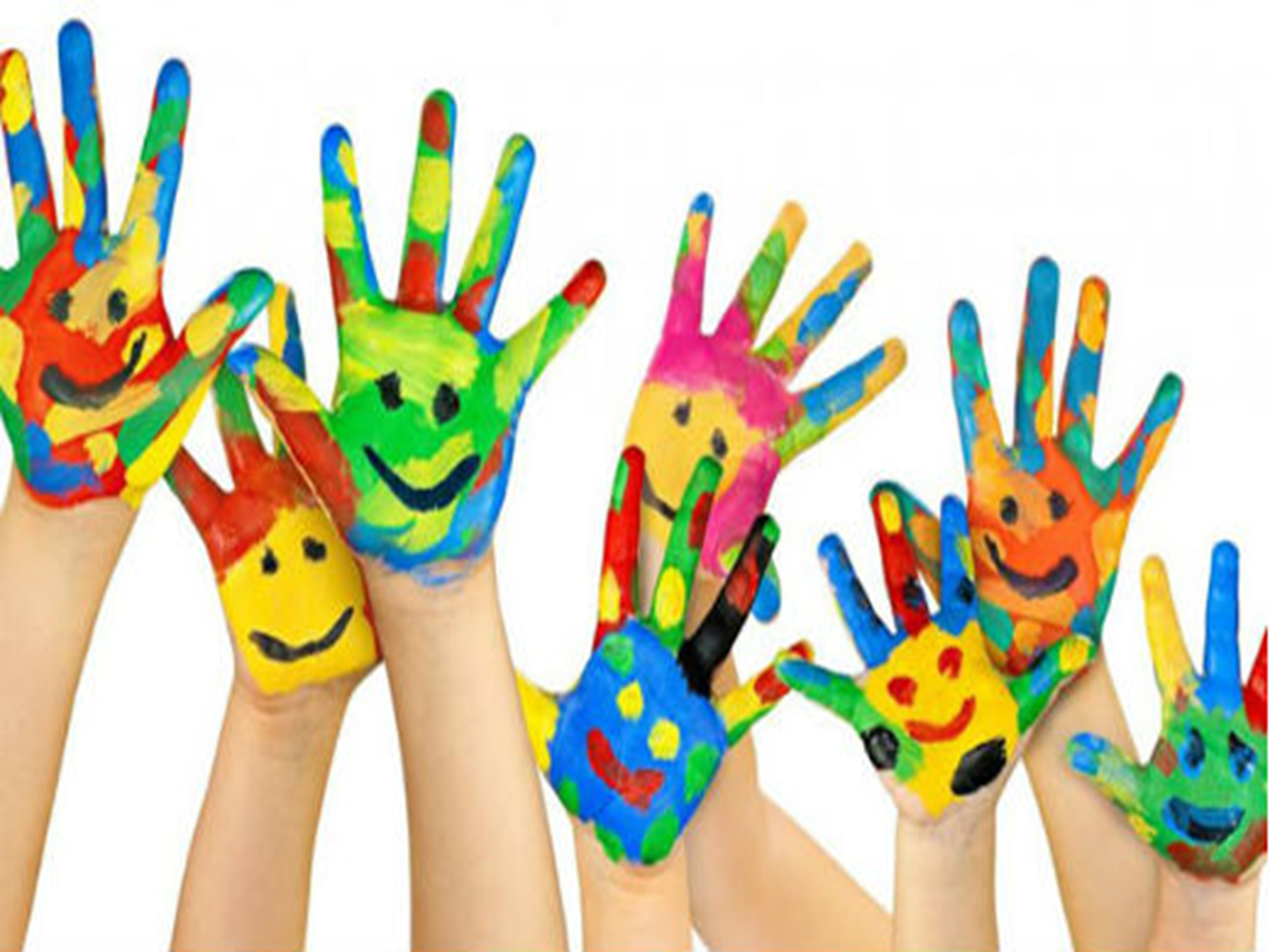 Подцели:  

Изграждане на позитивна възпитателно – образователна среда, която да създава у децата чувство на сигурност, увереност и себеутвърждаване;
Интегриране на децата със специални образователни потребности;
Партниране и сътрудничество с родителската общност.
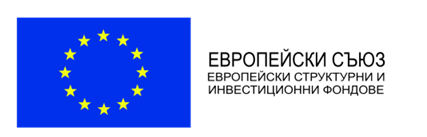 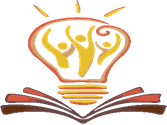 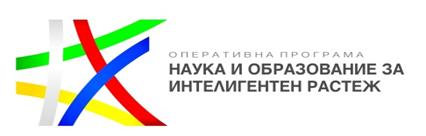 BG05M2ОP001-3.018-0001 „Подкрепа за приобщаващо образование“
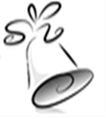 Задачи:
стимулиране на цялостното развитие на децата;
развитие на социалните умения за самостоятелен и независим живот с оглед на успешната социална интеграция;
възпитаване в дух на толерантност, уважение към другите и утвърждаване на собствената си идентичност;
повишаване мотивацията и удовлетвореността от работата на деца, учители и родители.
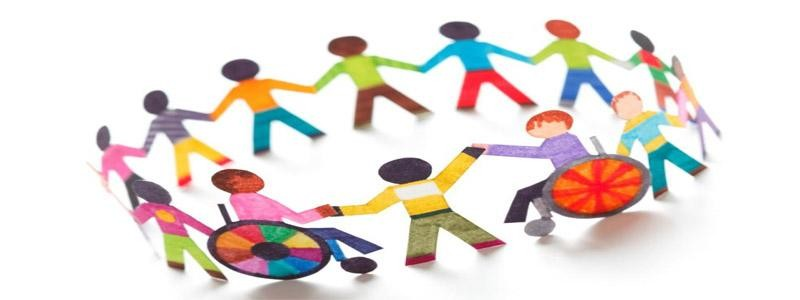 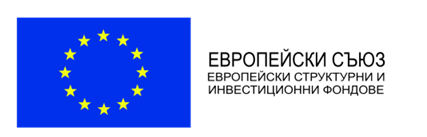 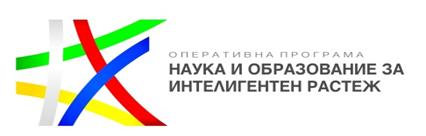 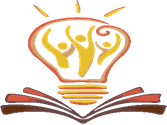 BG05M2ОP001-3.018-0001 „Подкрепа за приобщаващо образование“
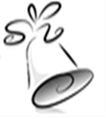 Дейност 4. Закупуване на оборудване за допълнителна подкрепа заличностно развитие, включително за специализирани кабинети и помещения.
Лаптоп
Таблет
Мултифункционално устройство
Логопедично огледало
Меки модули
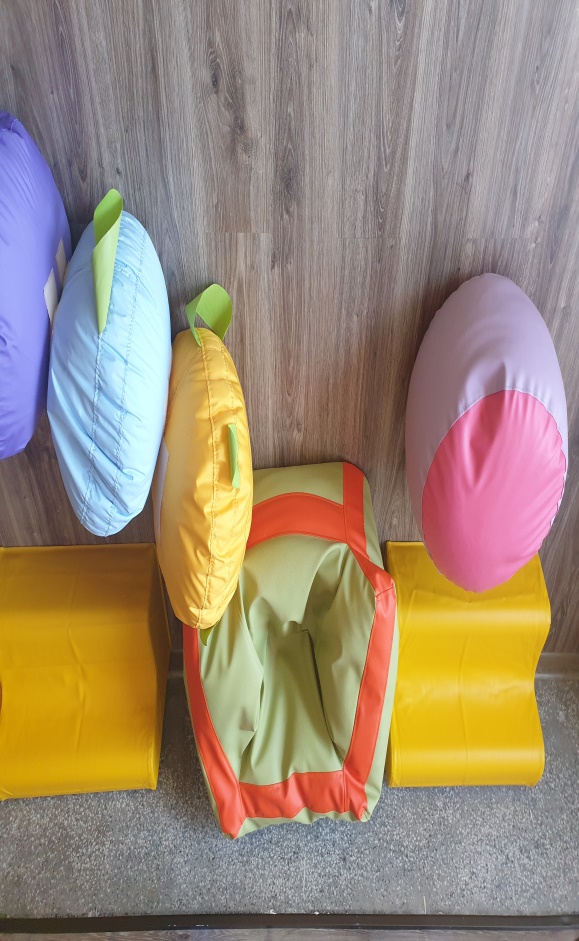 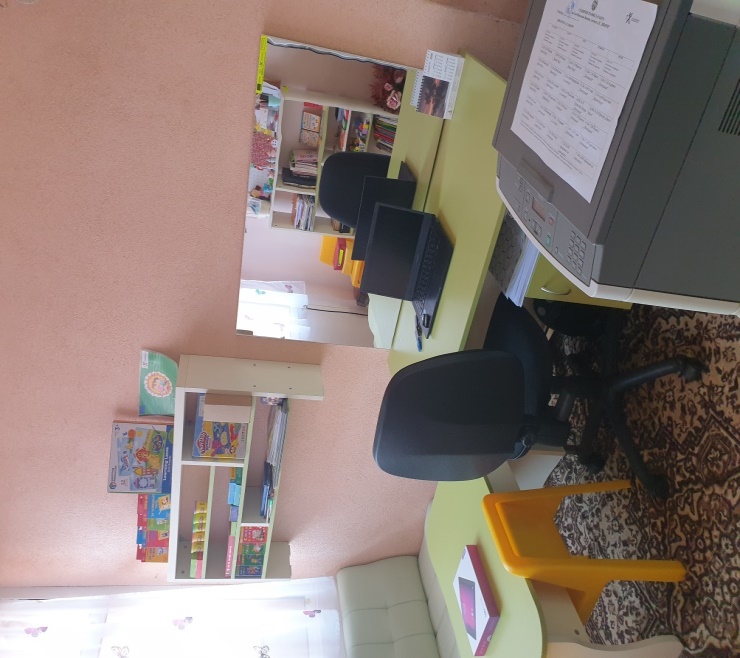 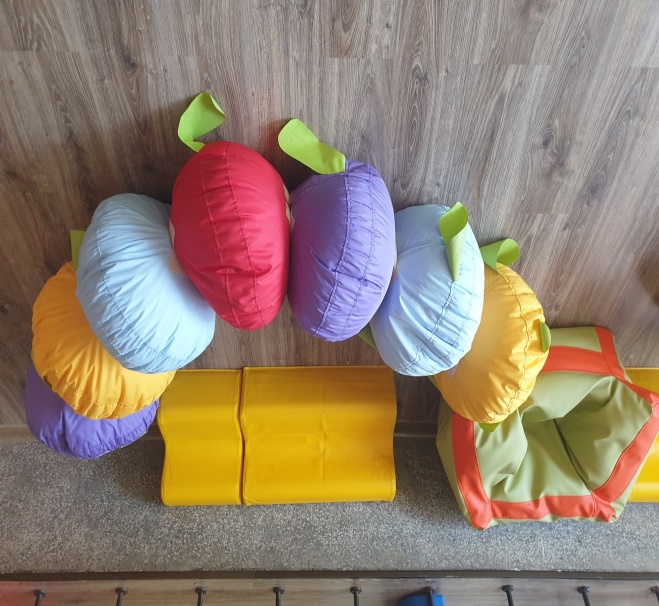 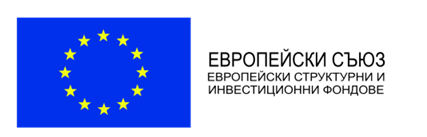 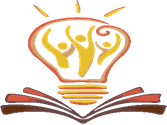 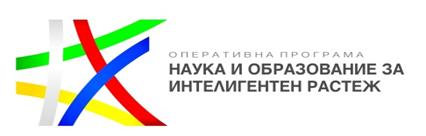 BG05M2ОP001-3.018-0001 „Подкрепа за приобщаващо образование“
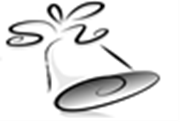 Ресурсен кабинет
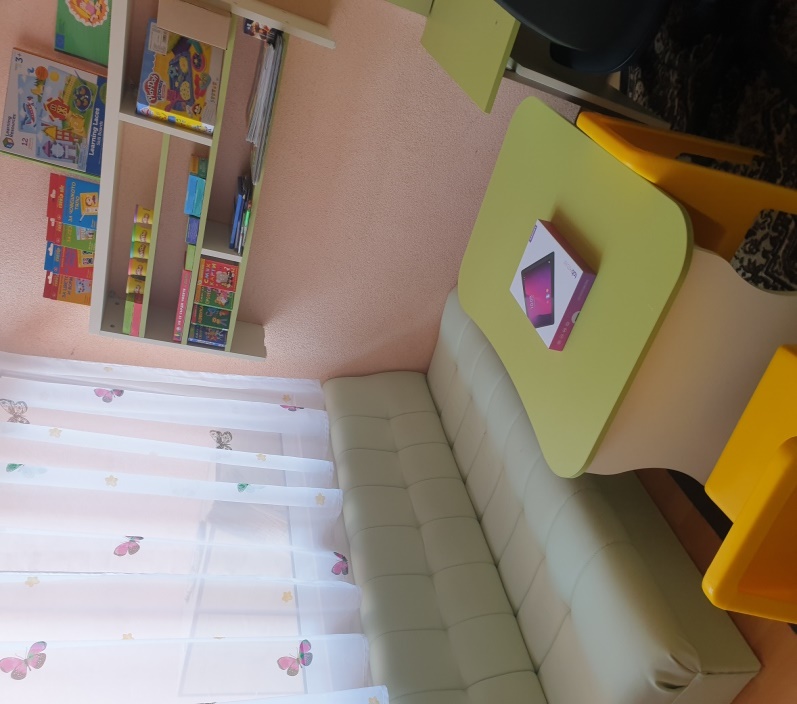 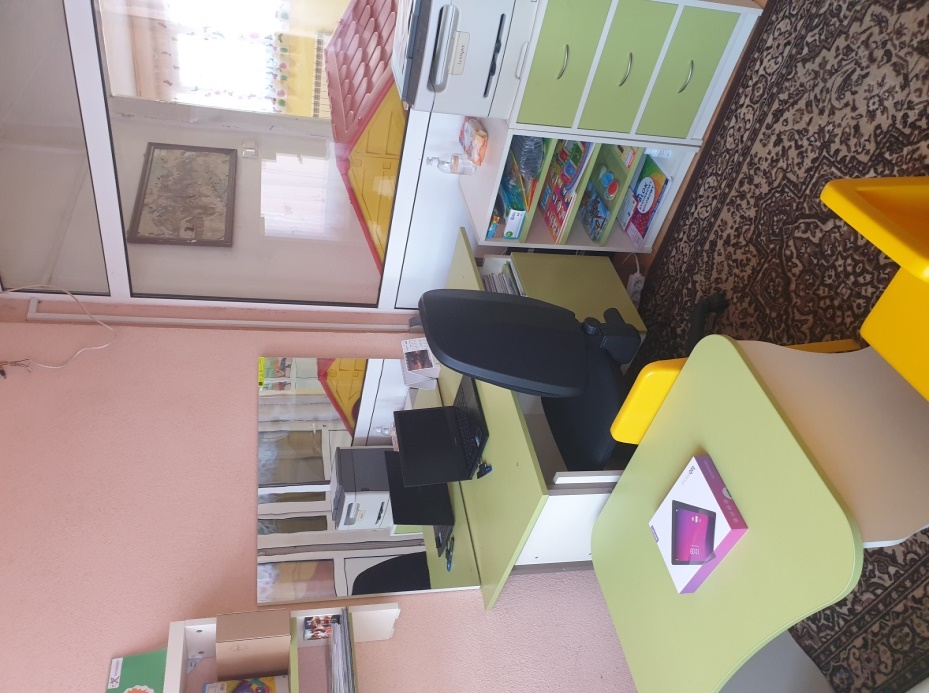 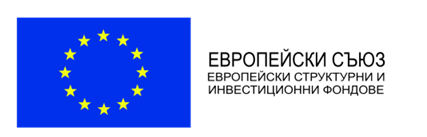 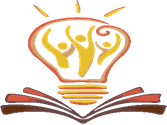 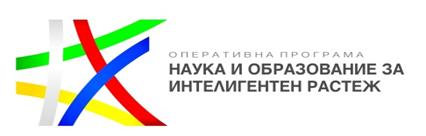 BG05M2ОP001-3.018-0001 „Подкрепа за приобщаващо образование“
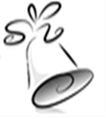 Дейност 5. Осъществяване на дейности за личностно развитиена децата и учениците от институциите в системата напредучилищното и училищното образование по проекта
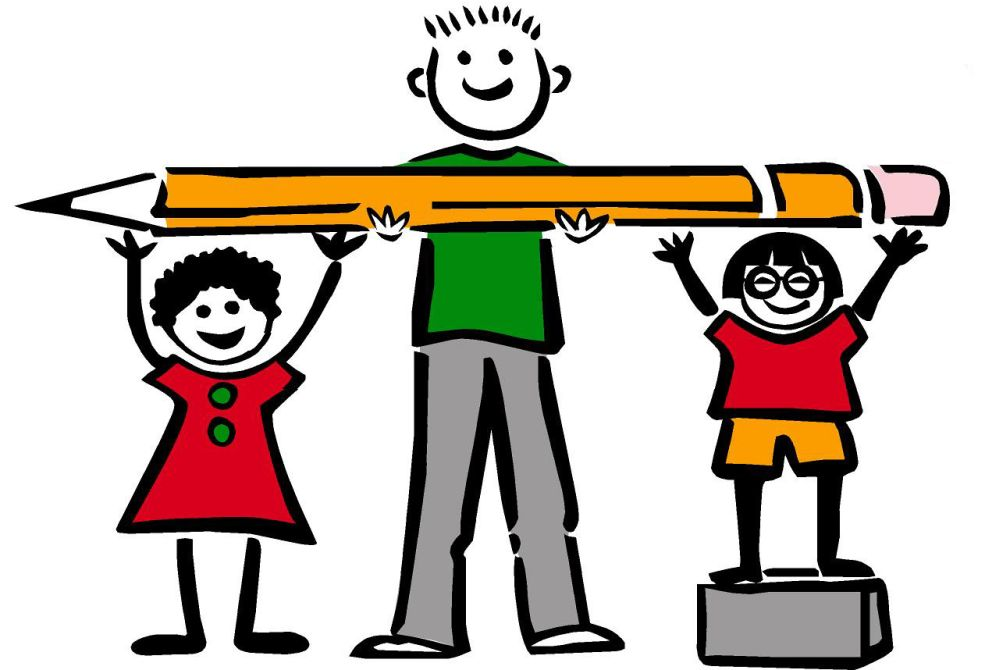 Участници:
специалисти от екипа за подкрепа за личностно развитие; 
ресурсен учител;
координатор „Изпълнение на дейностите“;
координатор „Организация и управление“; 
специалист „Техническо и финансово изпълнение“.
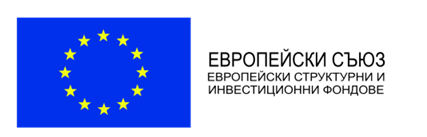 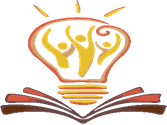 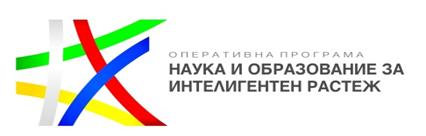 BG05M2ОP001-3.018-0001 „Подкрепа за приобщаващо образование“
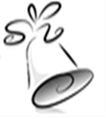 Индивидуална работа в ресурсния кабинет
 
               Цел - придобиване на необходимите знания, умения и компетентности.
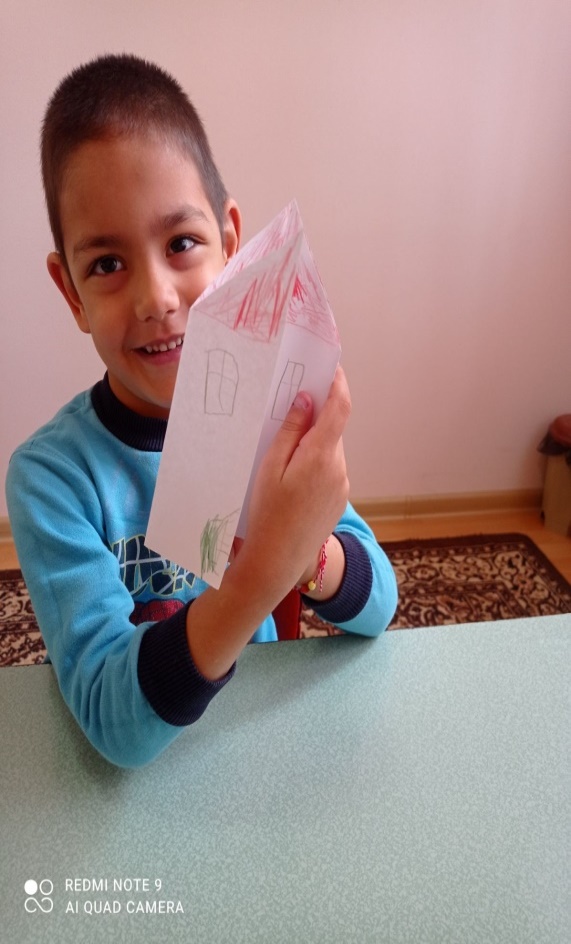 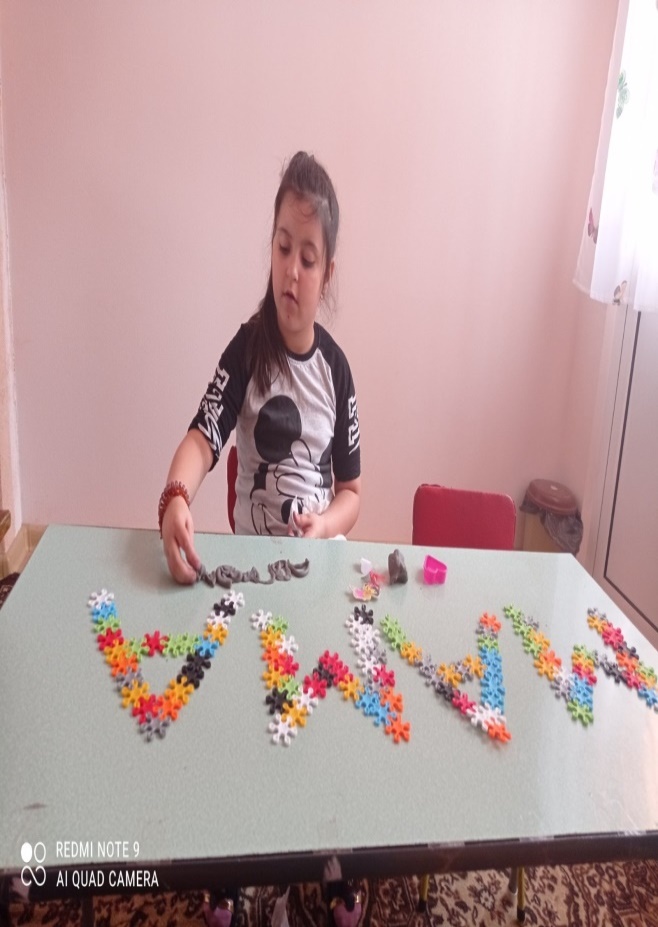 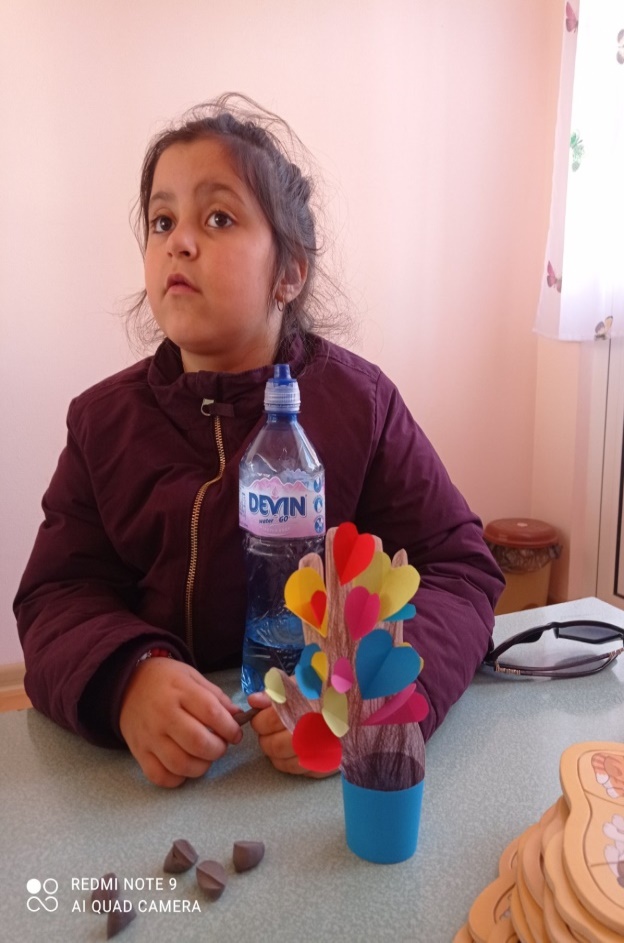 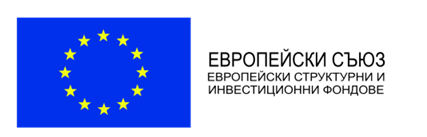 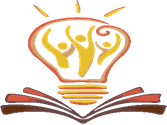 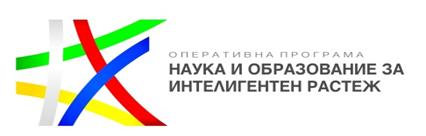 BG05M2ОP001-3.018-0001 „Подкрепа за приобщаващо образование“
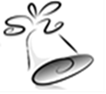 Индивидуална работа в ресурсния кабинет
 
Планирани теми –
различни за всяко дете, базирани на неговите нужди и потребности
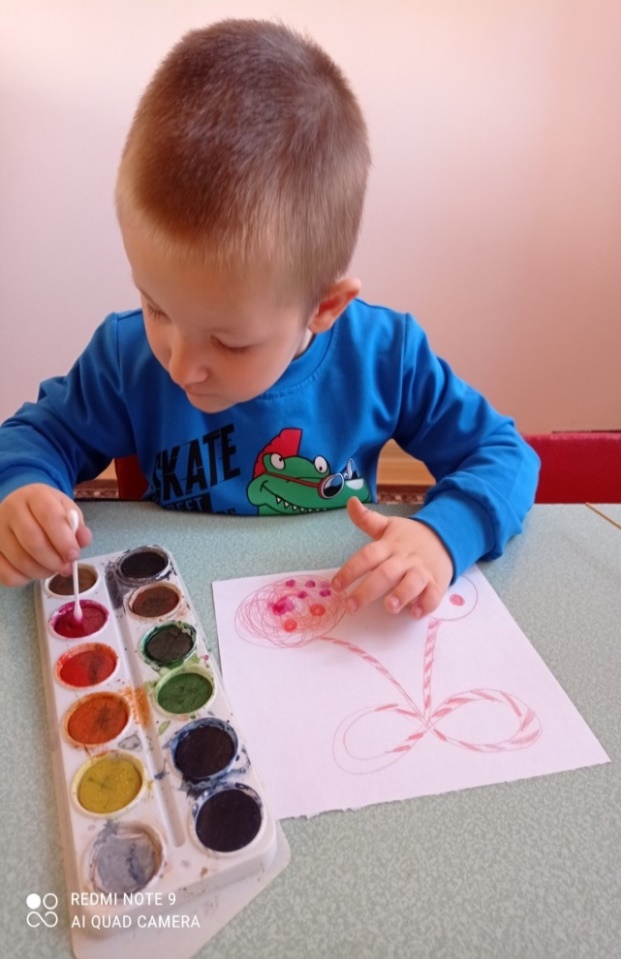 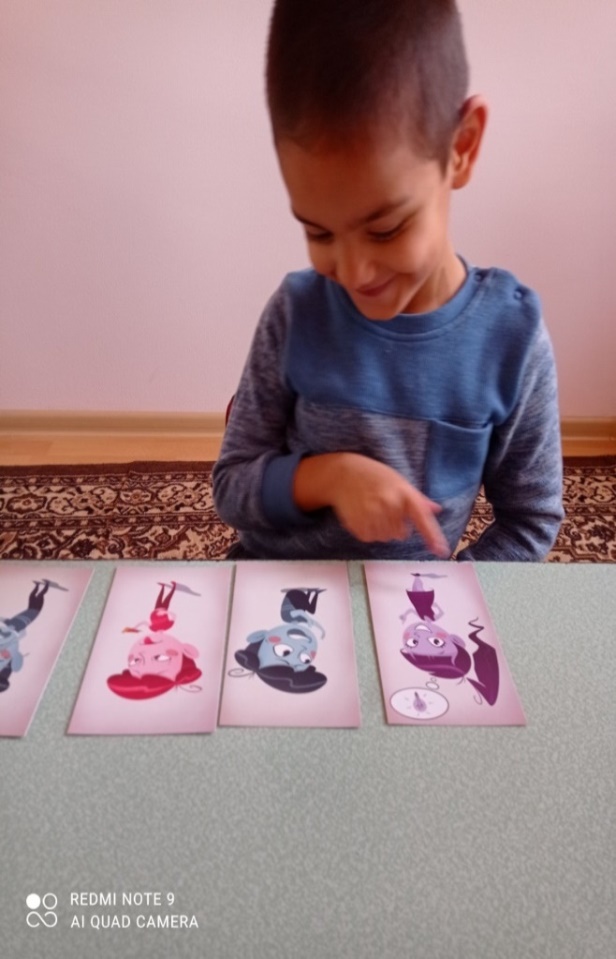 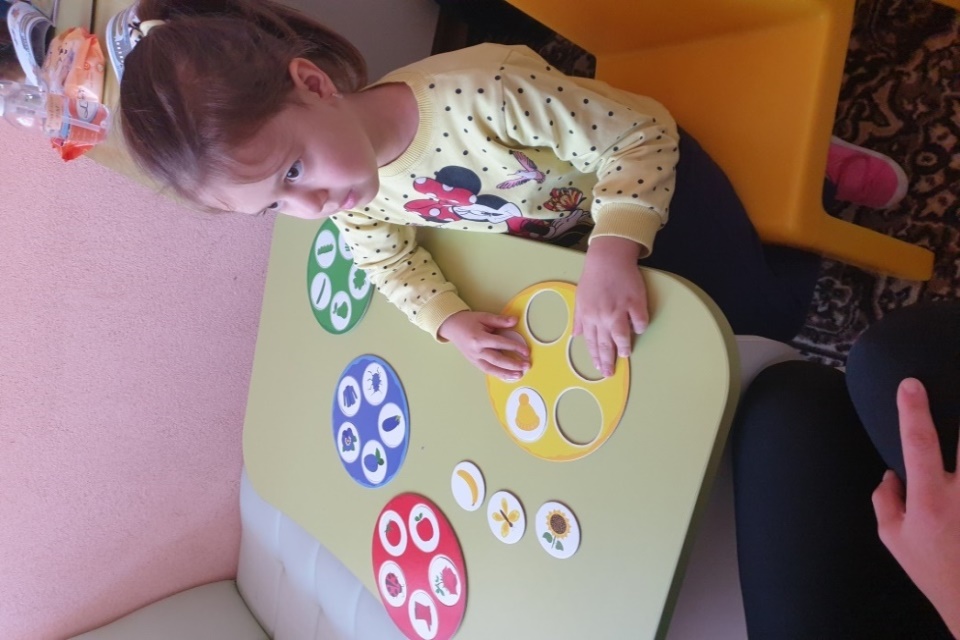 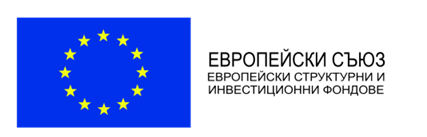 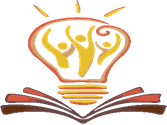 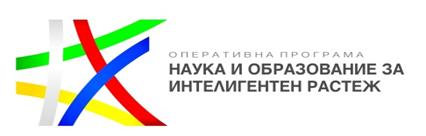 BG05M2ОP001-3.018-0001 „Подкрепа за приобщаващо образование“
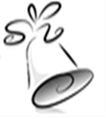 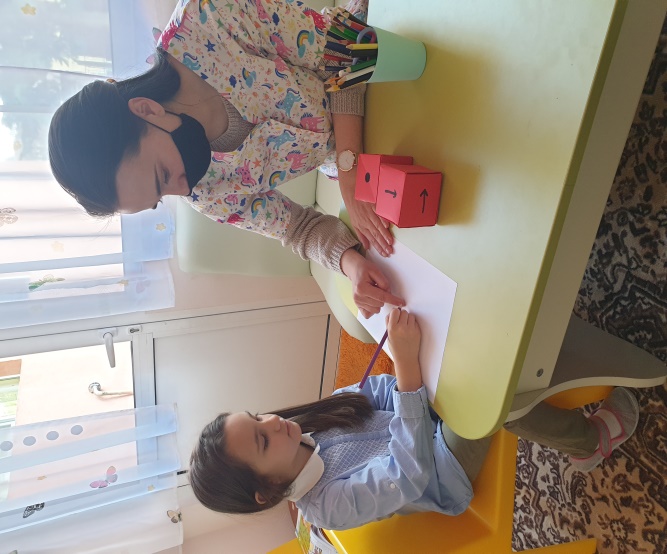 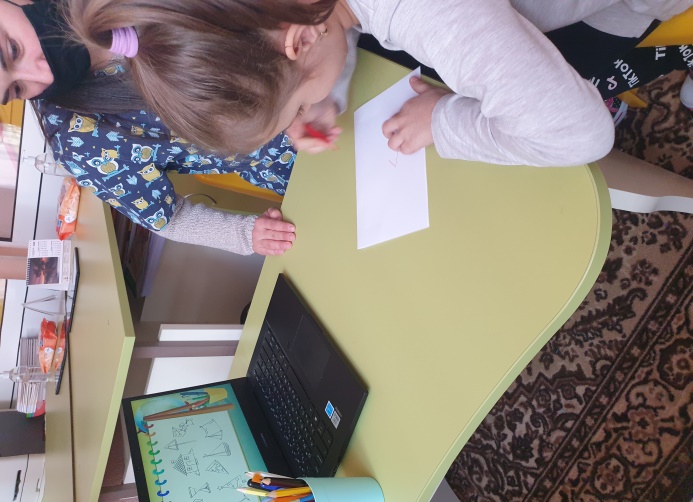 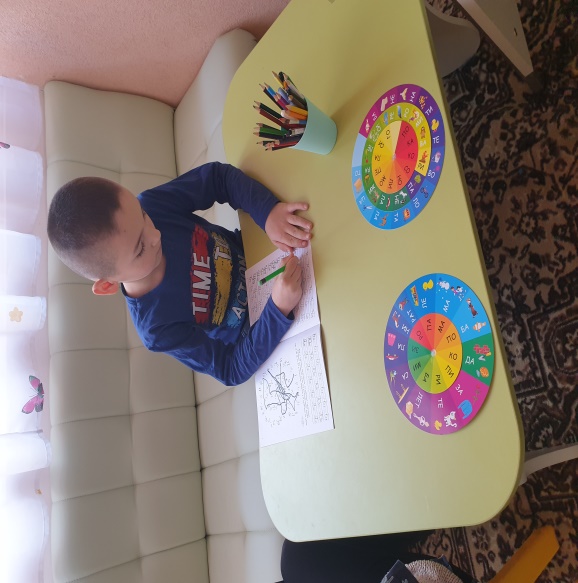 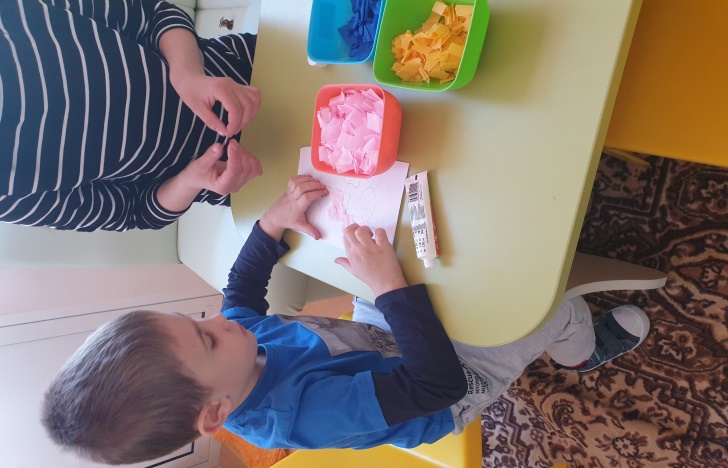 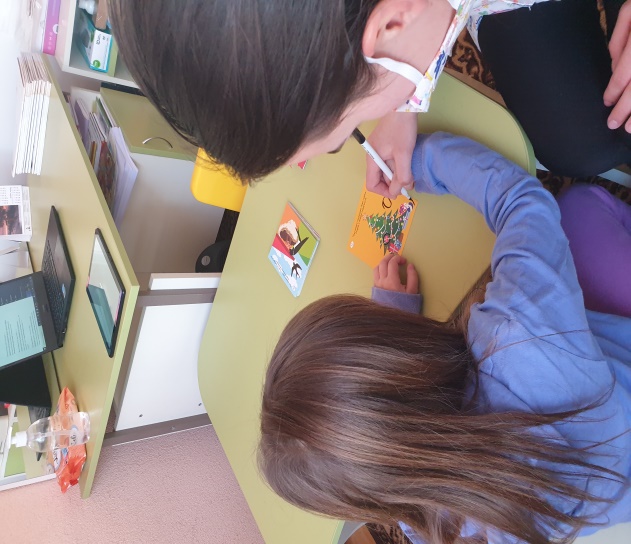 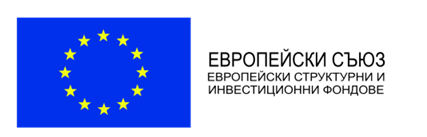 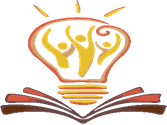 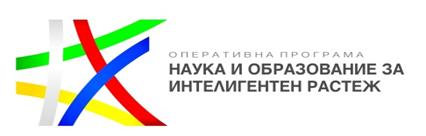 BG05M2ОP001-3.018-0001 „Подкрепа за приобщаващо образование“
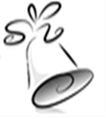 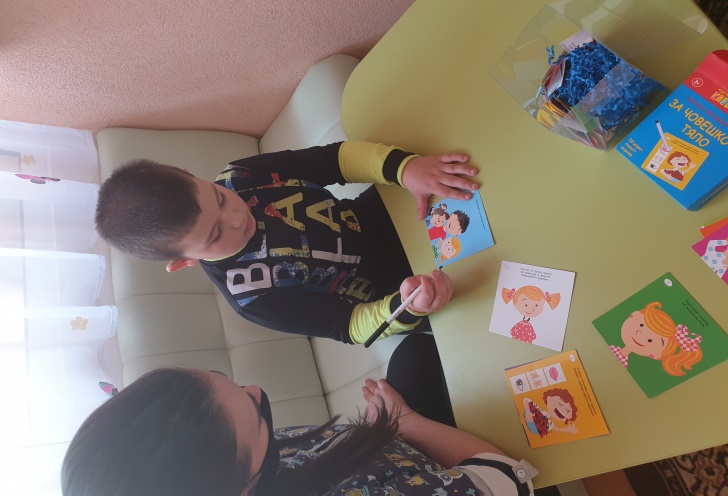 интерактивни и иновативни методи и похвати;
софтуерни продукти;
уеб - базирани ресурси; 
авторски дидактични и подвижни игри.
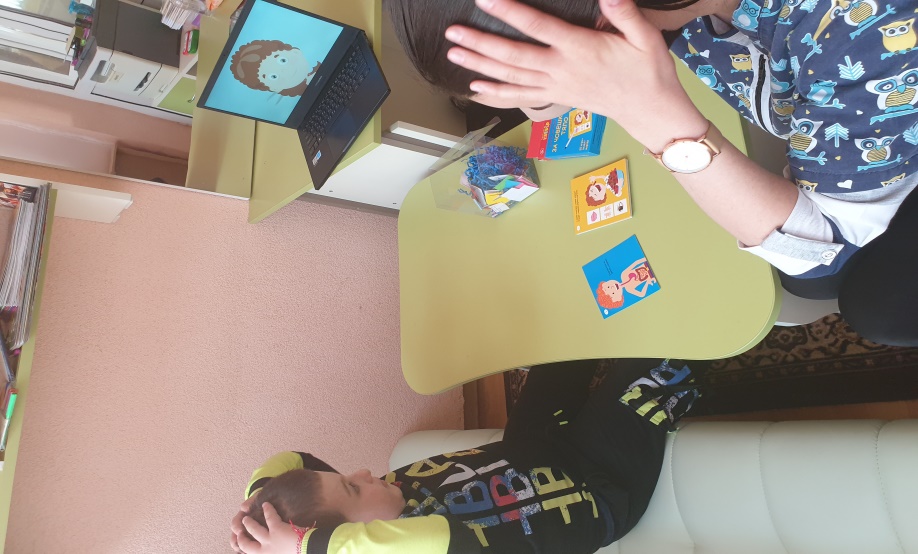 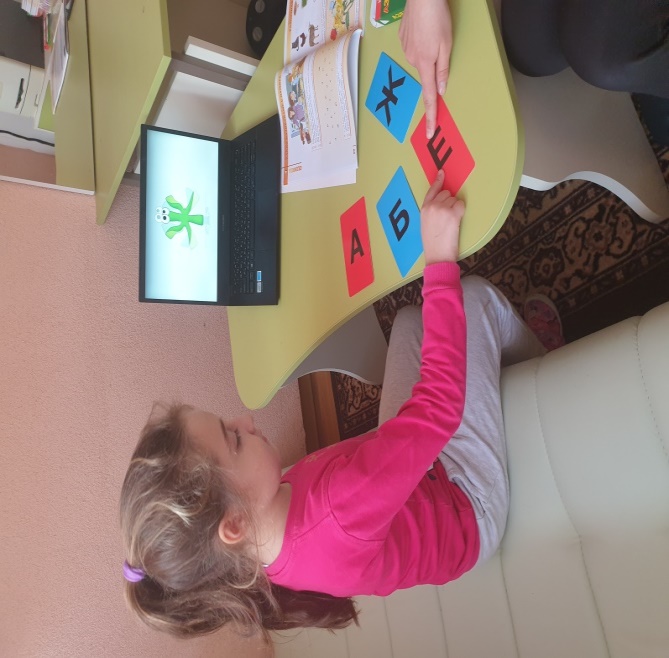 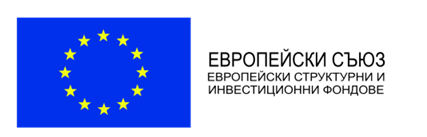 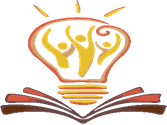 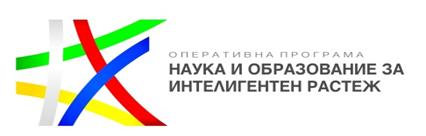 BG05M2ОP001-3.018-0001 „Подкрепа за приобщаващо образование“
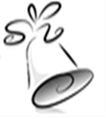 Групова работа в ресурсния кабинет -
развива умението за работа в екип и умението да помогнеш на приятел.
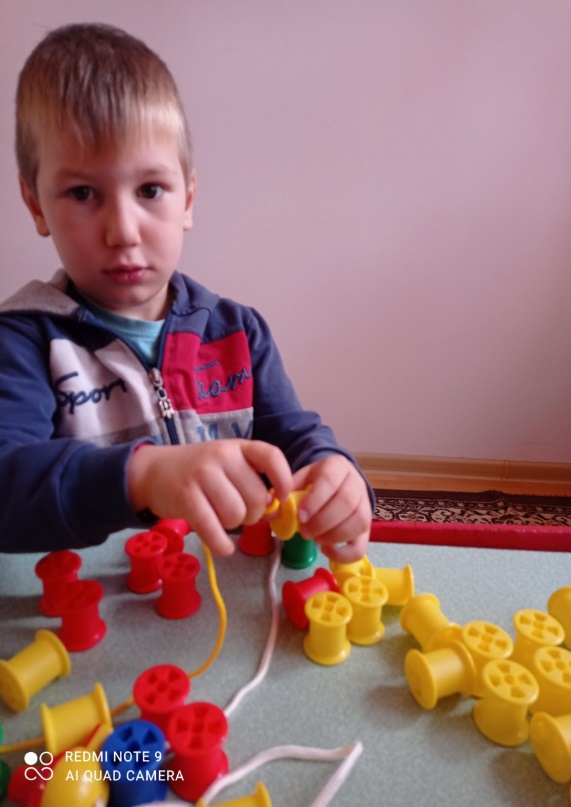 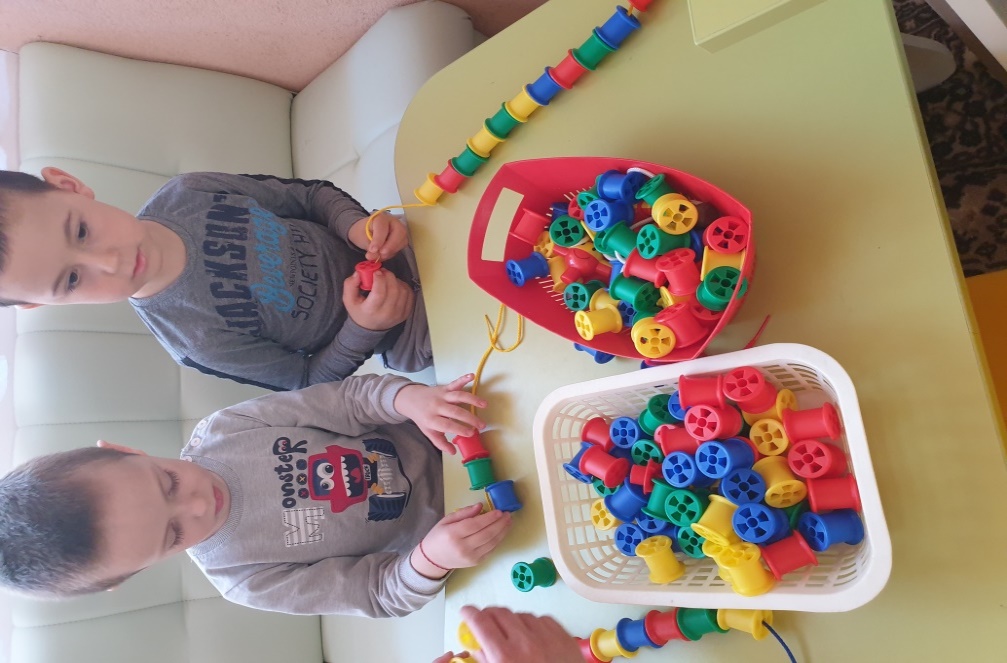 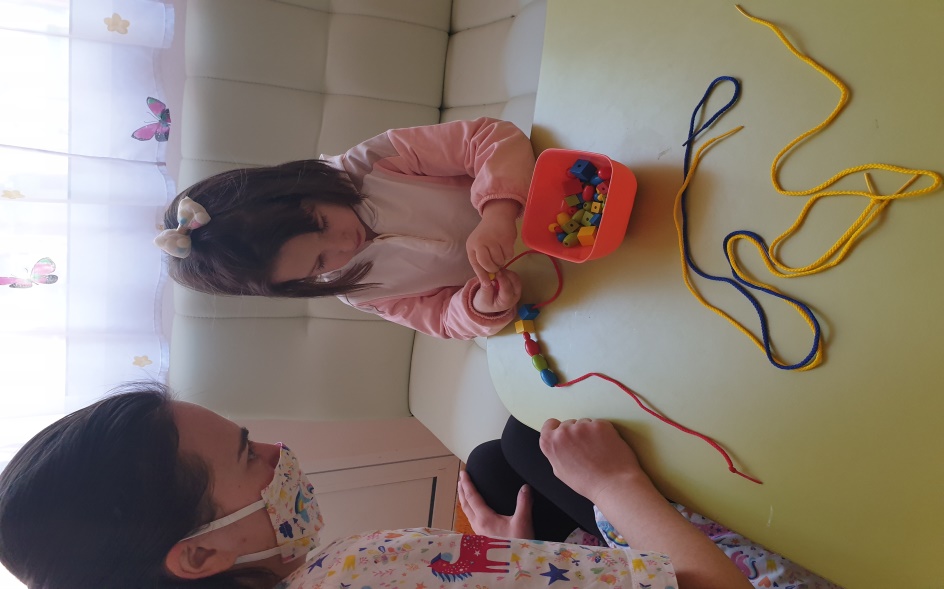 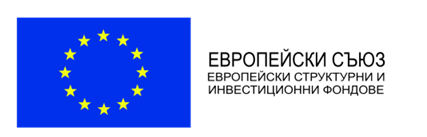 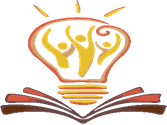 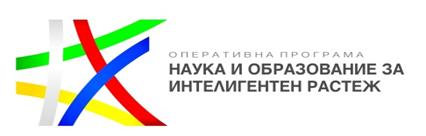 BG05M2ОP001-3.018-0001 „Подкрепа за приобщаващо образование“
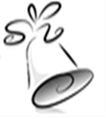 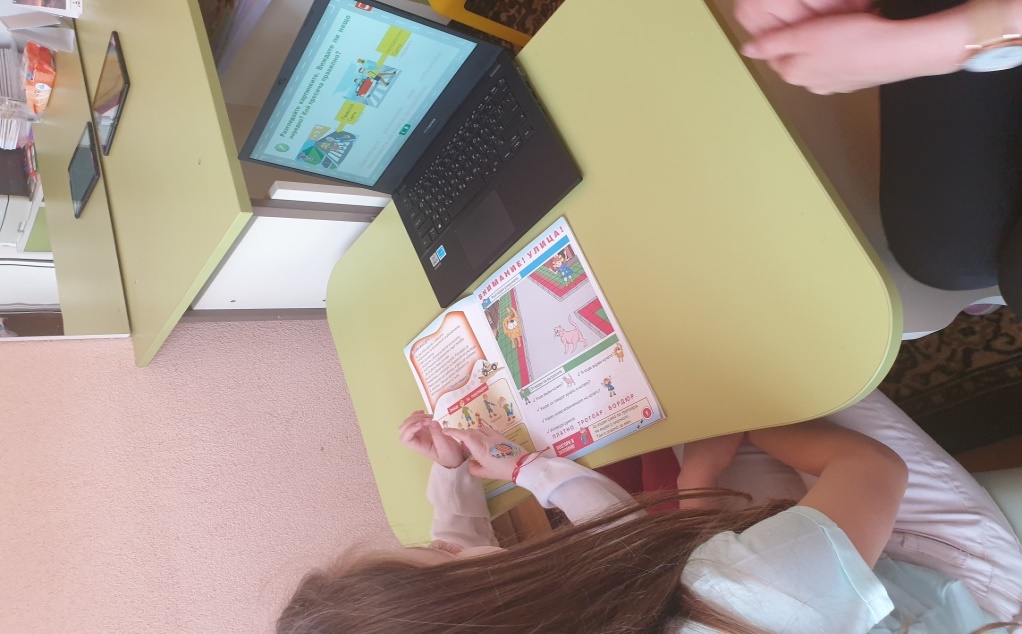 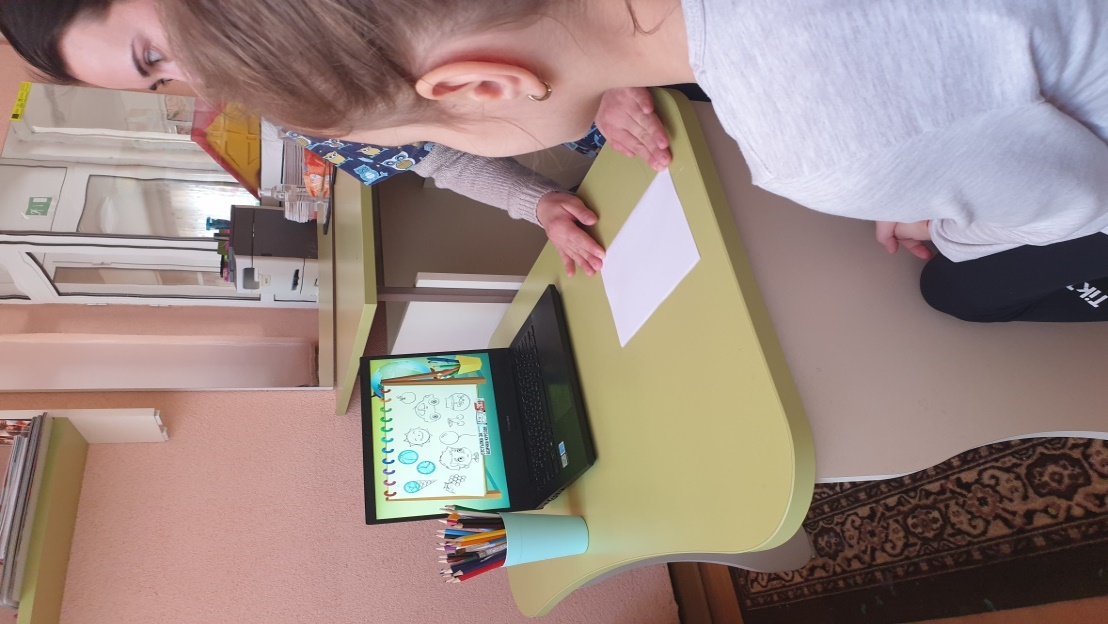 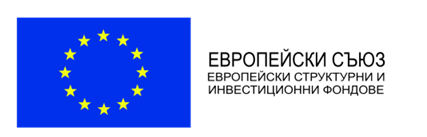 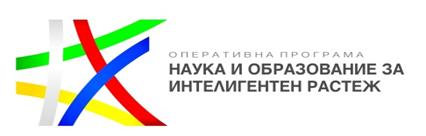 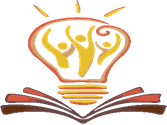 BG05M2ОP001-3.018-0001 „Подкрепа за приобщаващо образование“
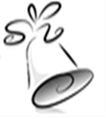 Групова и индивидуална работа в групите, която дава възможност на децата
да се опознаят по-добре и да се създаде чувство за общност.
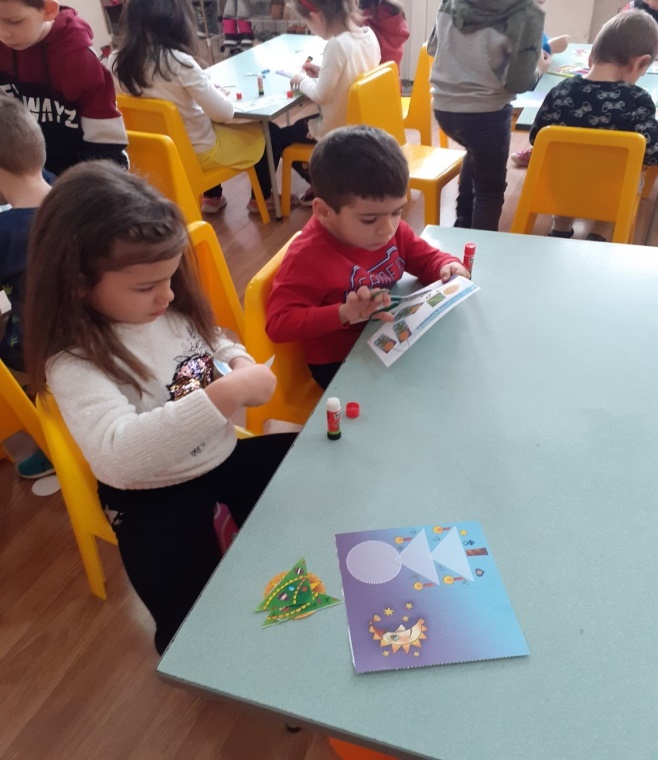 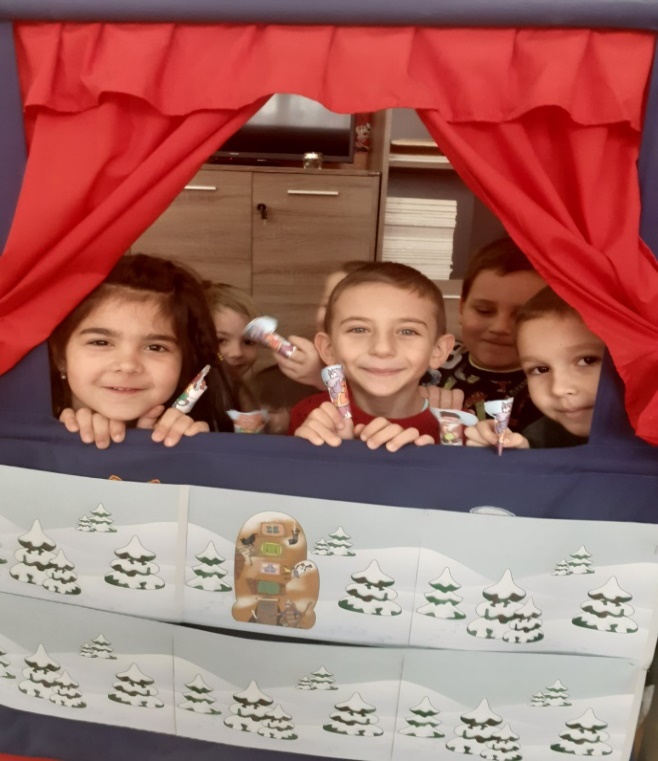 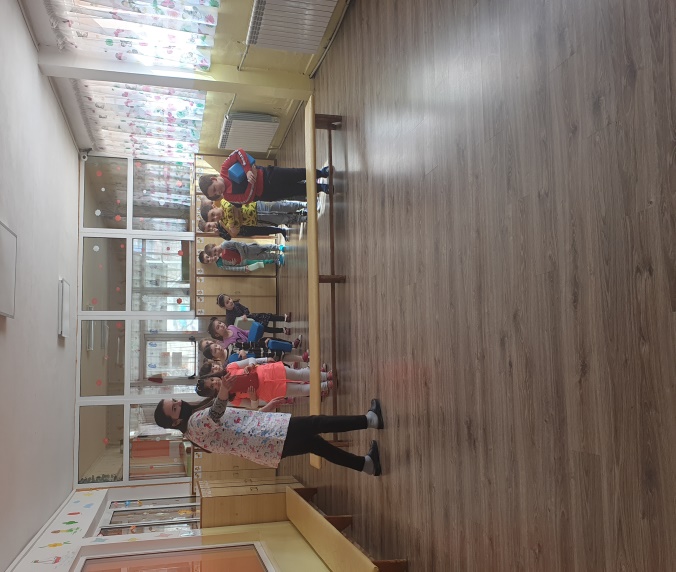 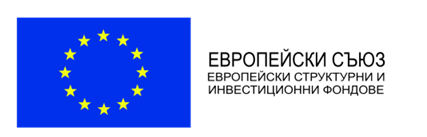 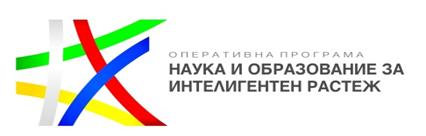 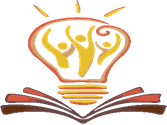 BG05M2ОP001-3.018-0001 „Подкрепа за приобщаващо образование“
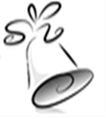 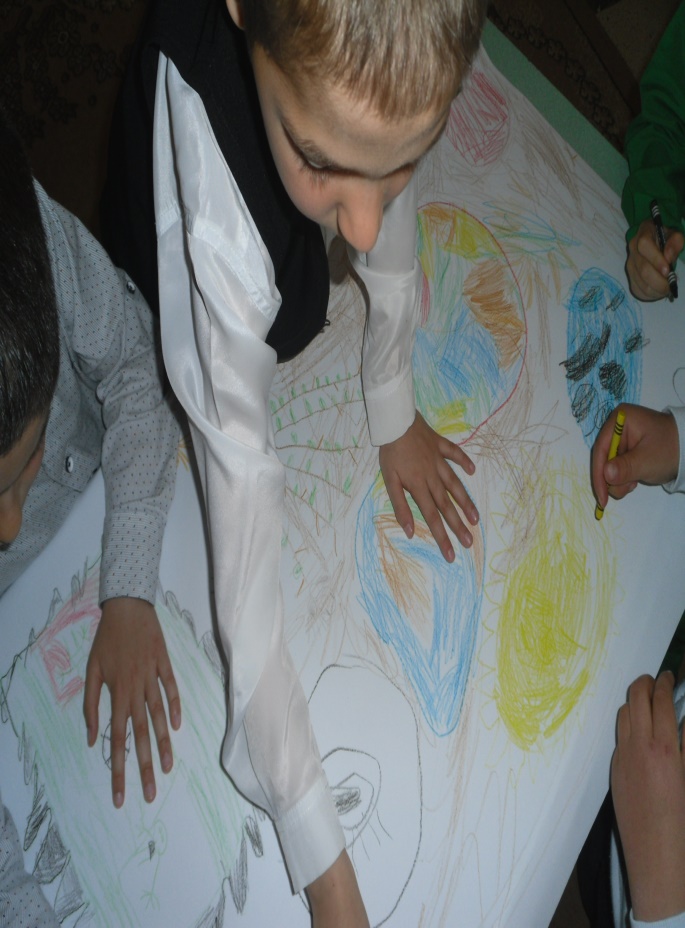 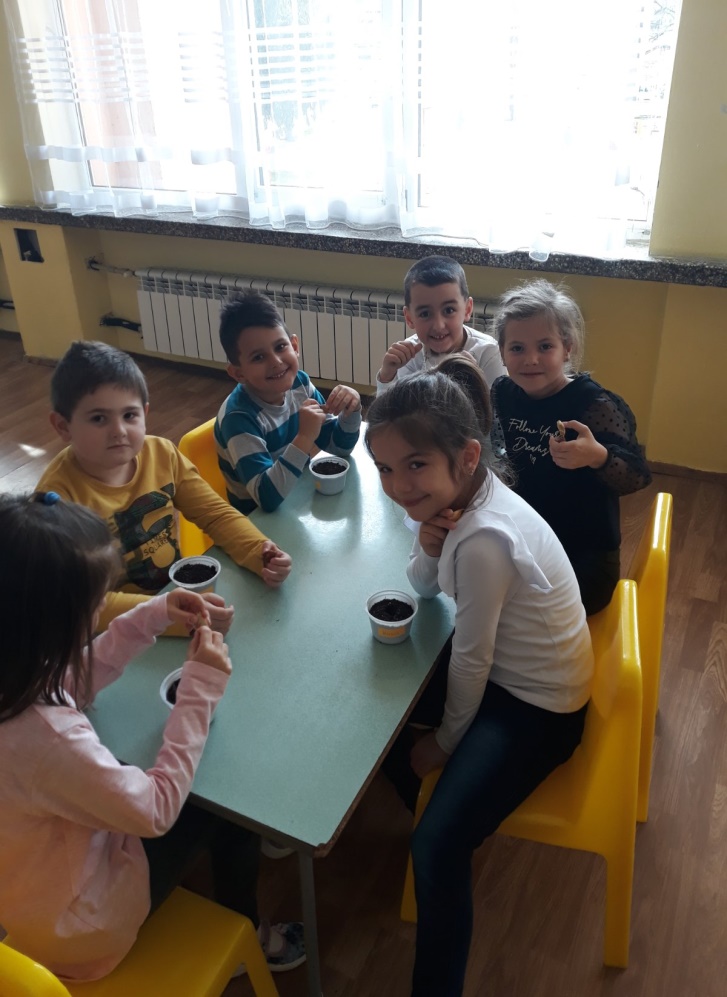 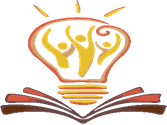 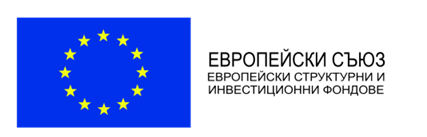 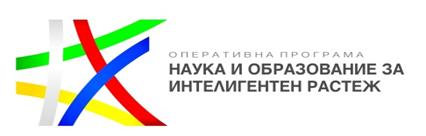 BG05M2ОP001-3.018-0001 „Подкрепа за приобщаващо образование“
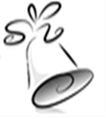 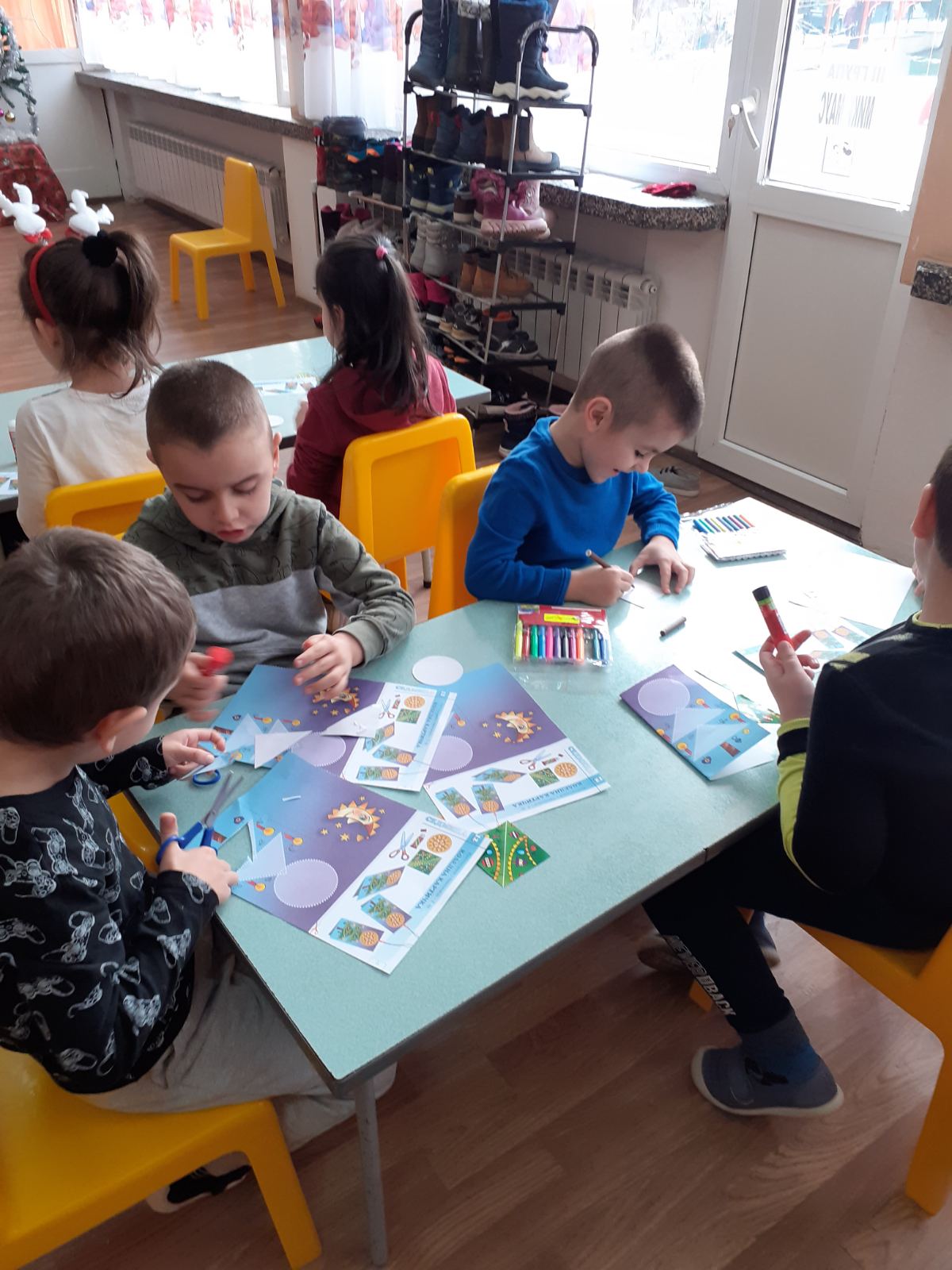 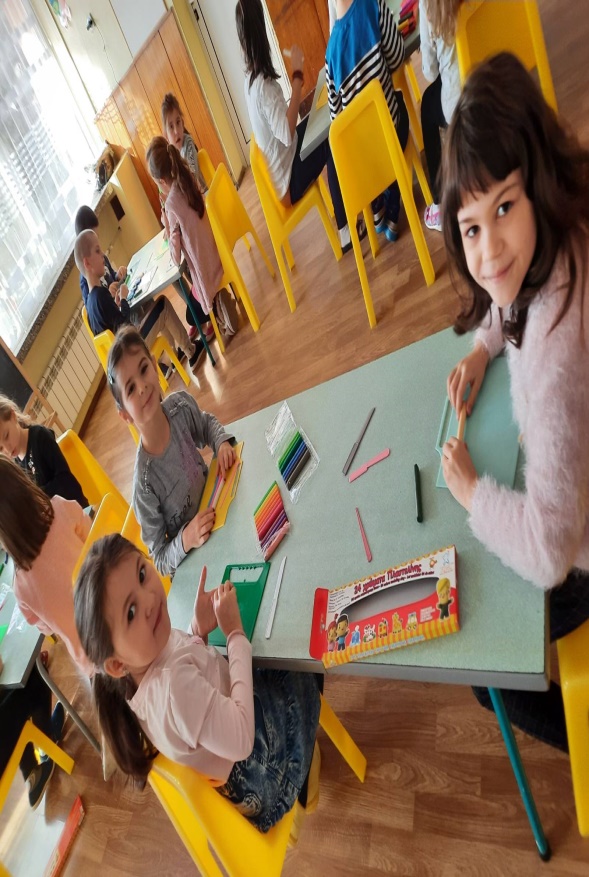 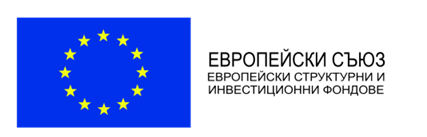 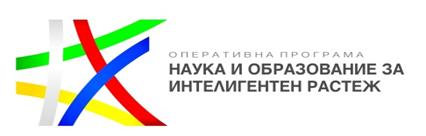 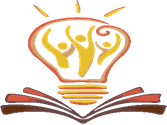 BG05M2ОP001-3.018-0001 „Подкрепа за приобщаващо образование“
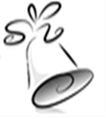 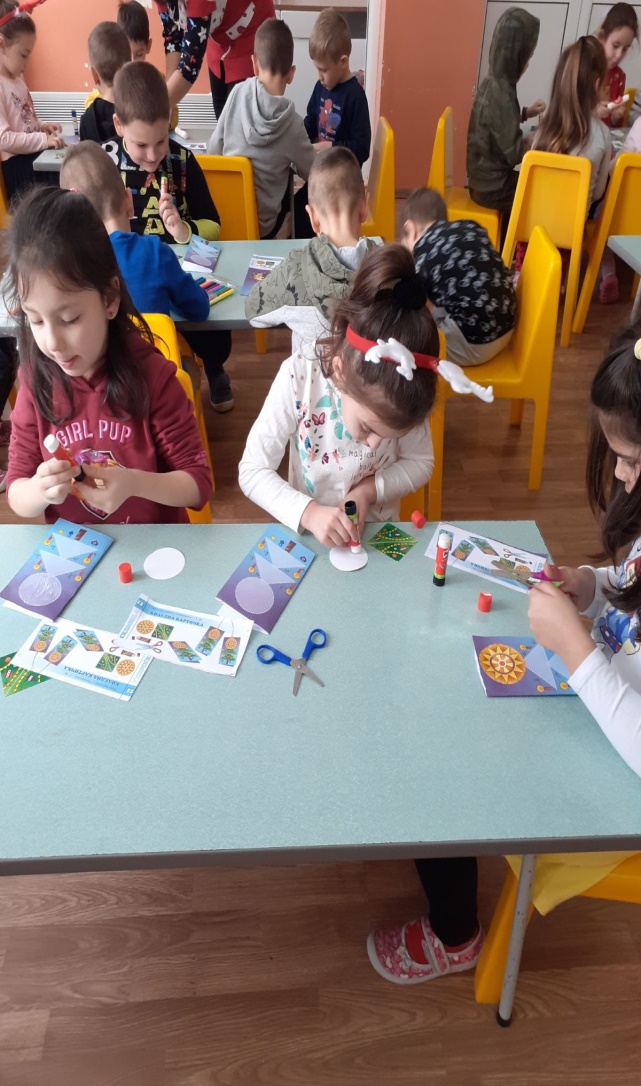 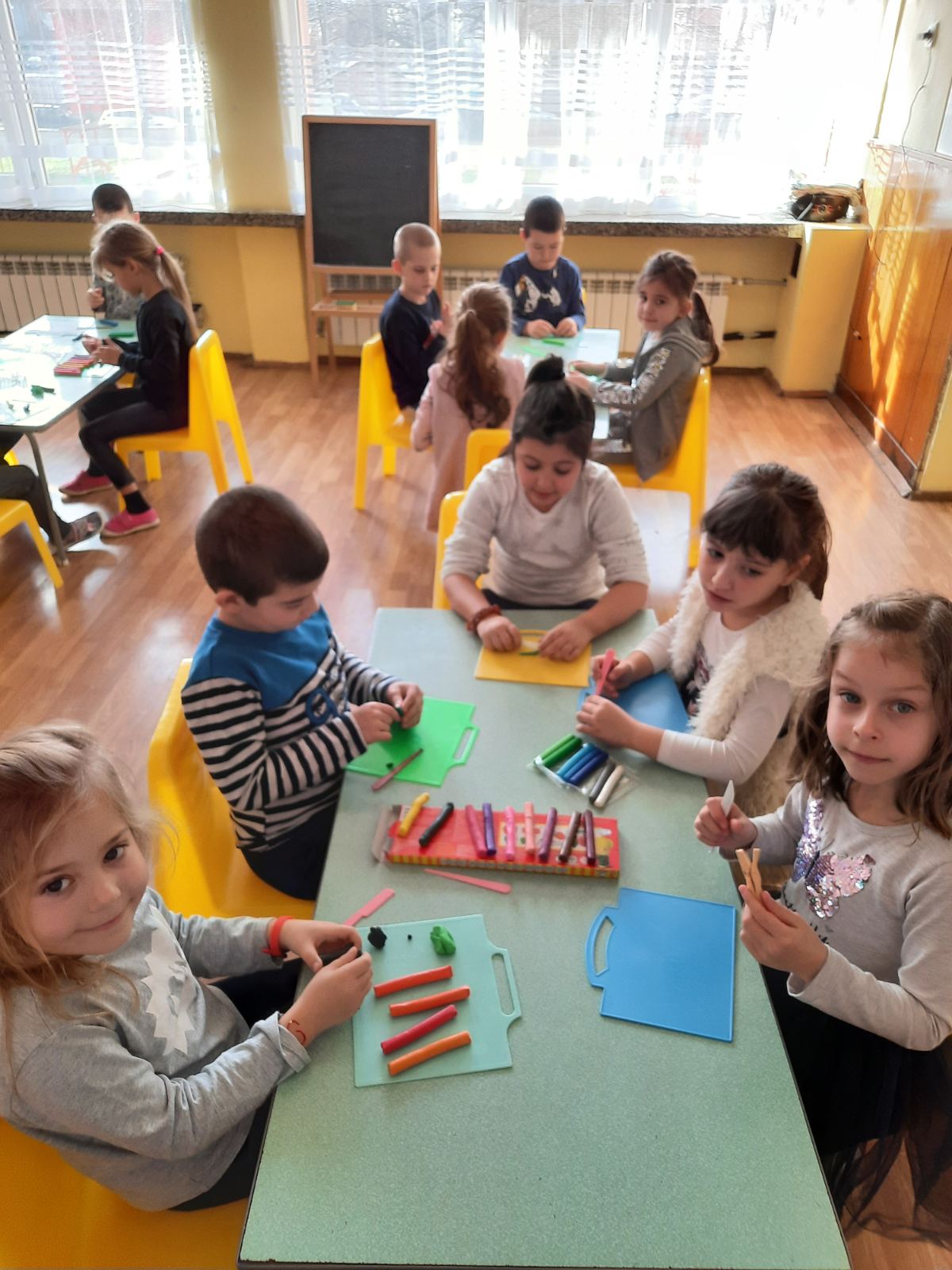 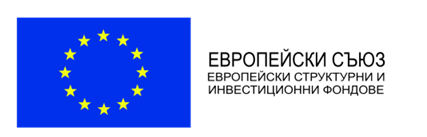 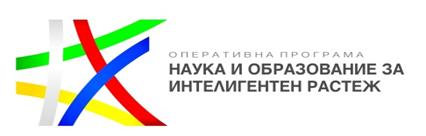 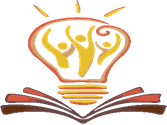 BG05M2ОP001-3.018-0001 „Подкрепа за приобщаващо образование“
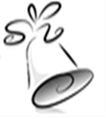 Ресурсният учител – медиатор, новатор...
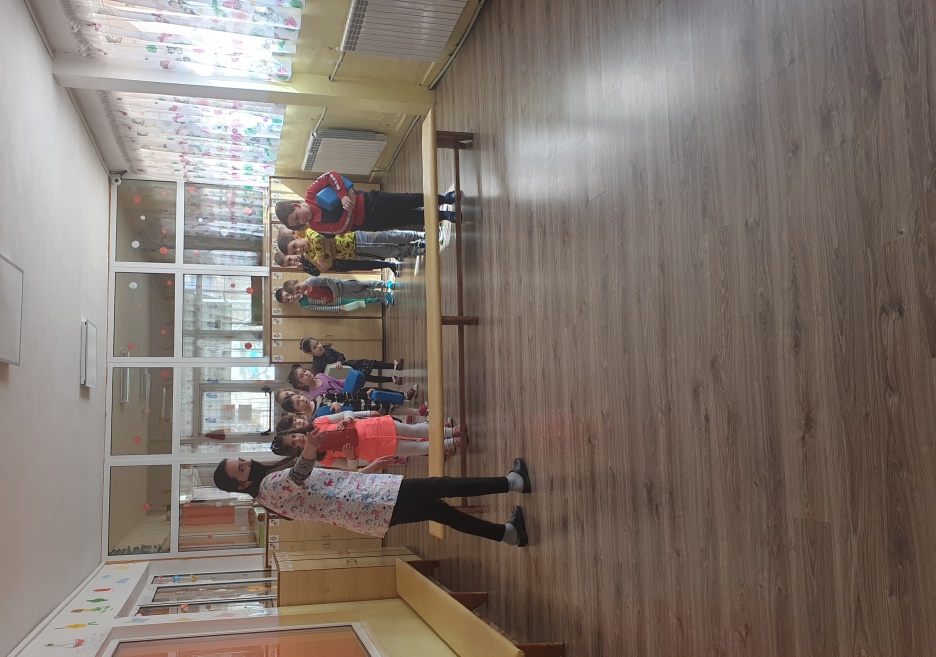 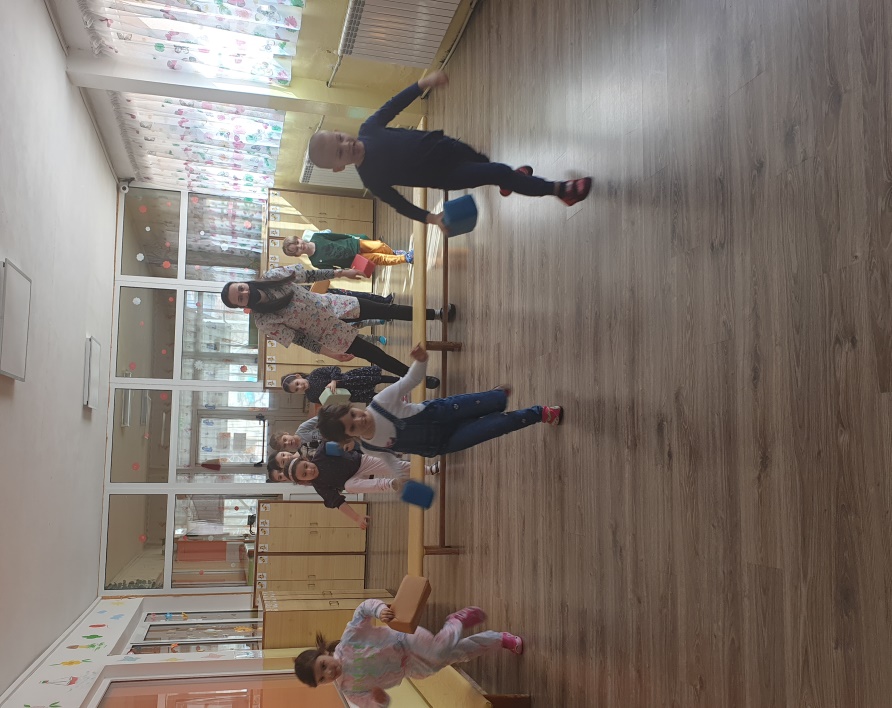 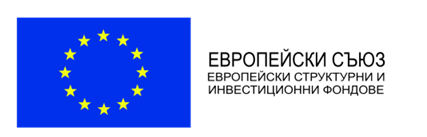 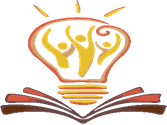 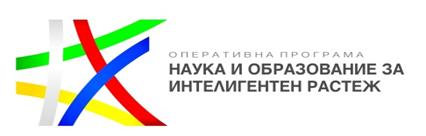 BG05M2ОP001-3.018-0001 „Подкрепа за приобщаващо образование“
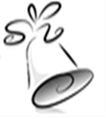 … и приятел.
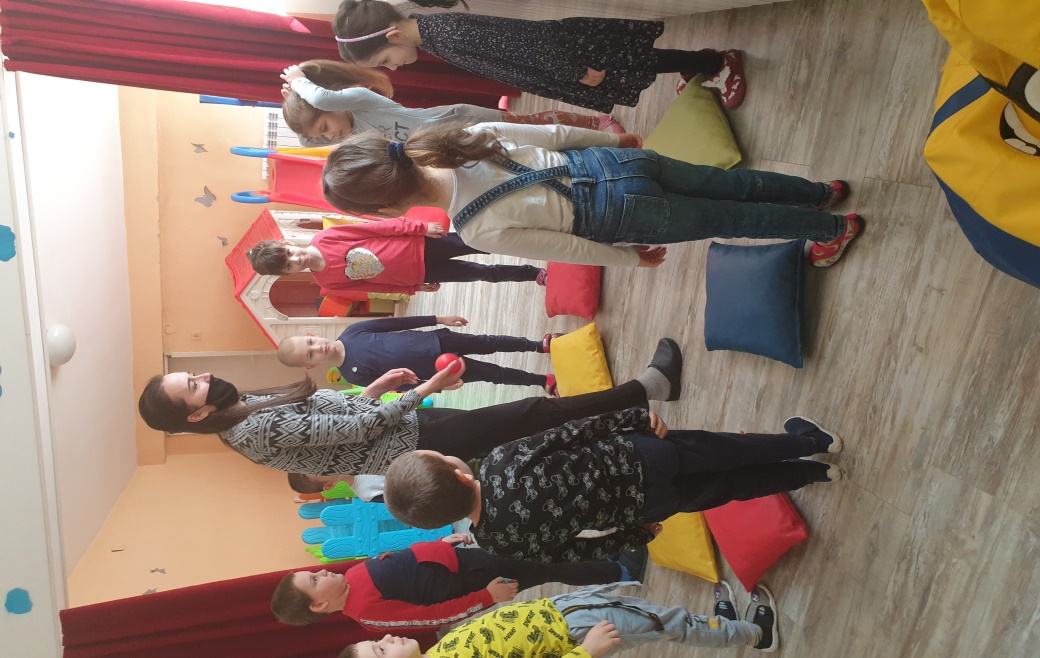 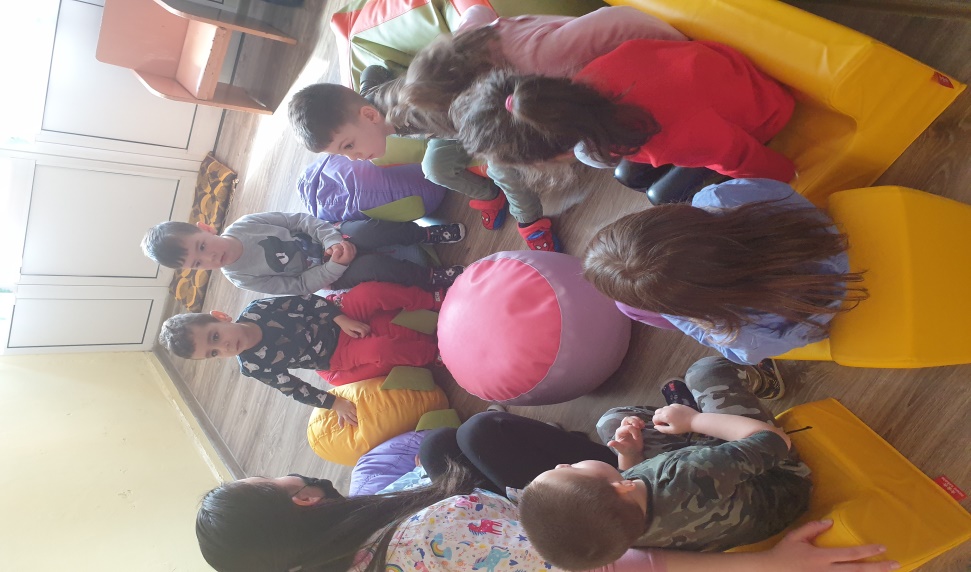 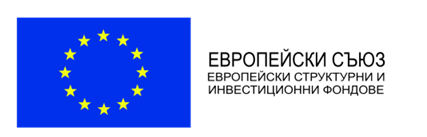 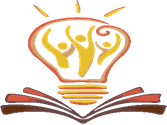 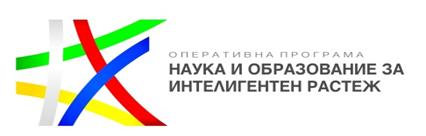 BG05M2ОP001-3.018-0001 „Подкрепа за приобщаващо образование“
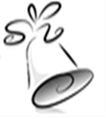 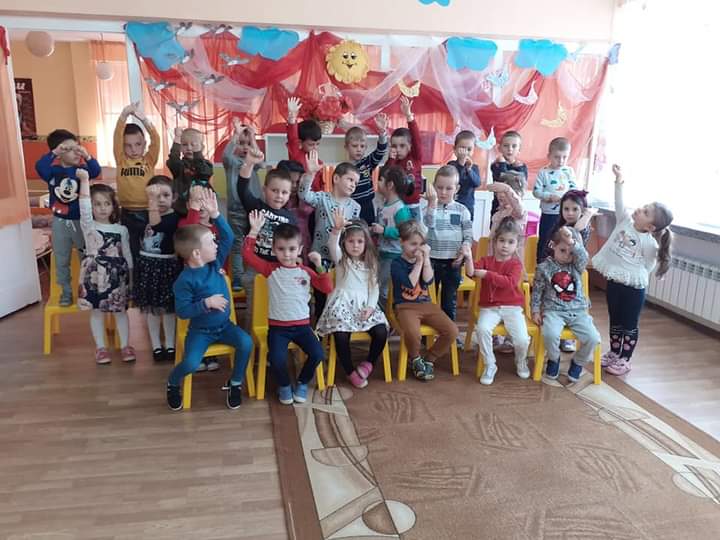 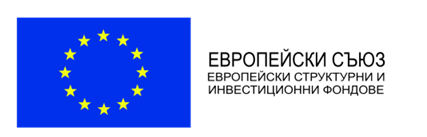 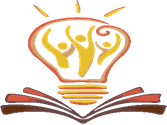 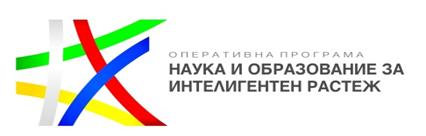 BG05M2ОP001-3.018-0001 „Подкрепа за приобщаващо образование“
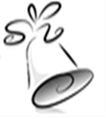 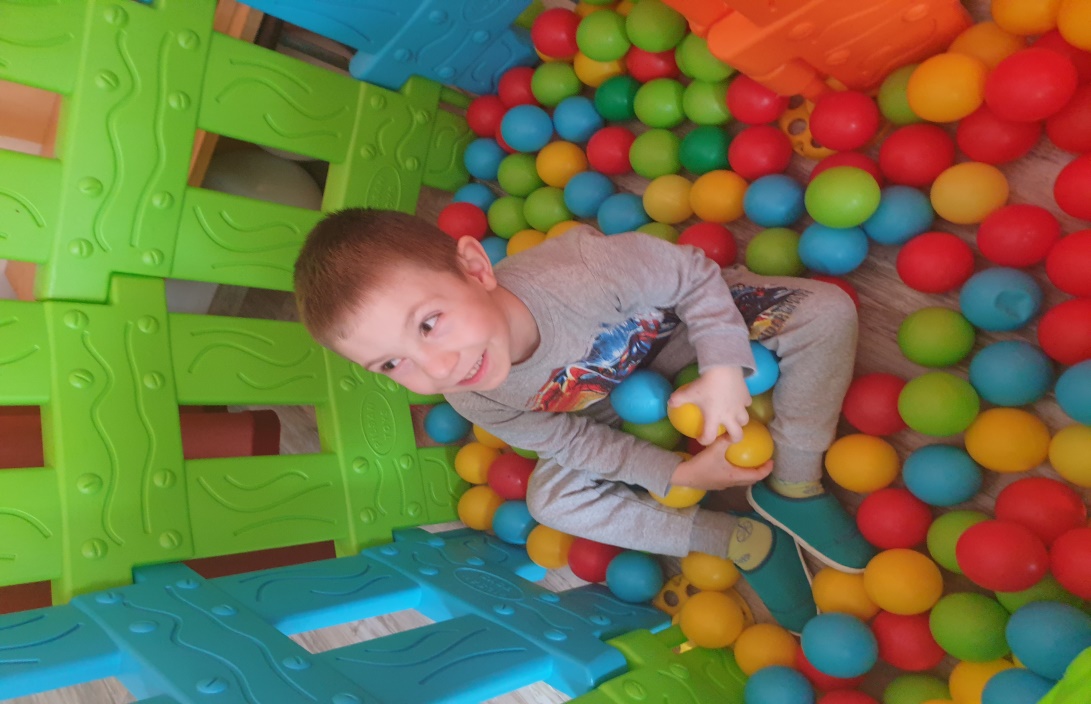 Всяко едно дете е уникално, единствено и неповторимо!
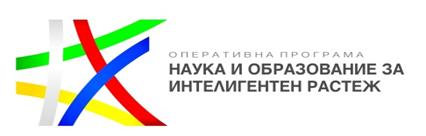 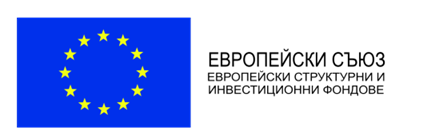 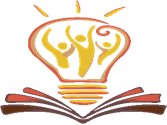 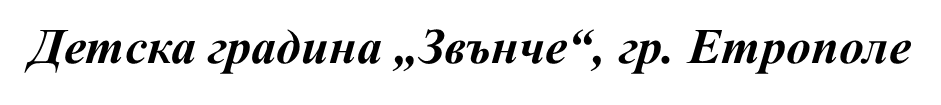 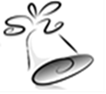 „Може да не можем да подготвим бъдещето за децата си, 
но поне можем да подготвим децата си за бъдещето.”


                                                                                                                       

                                                                                Цветелина Маринова                    
                                                                                   директор на ДГ „Звънче“
                                                                              гр. Етрополе
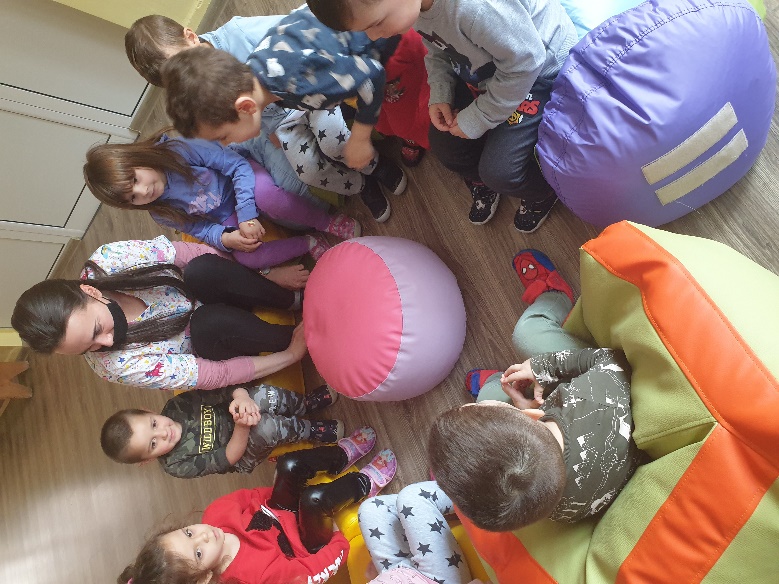 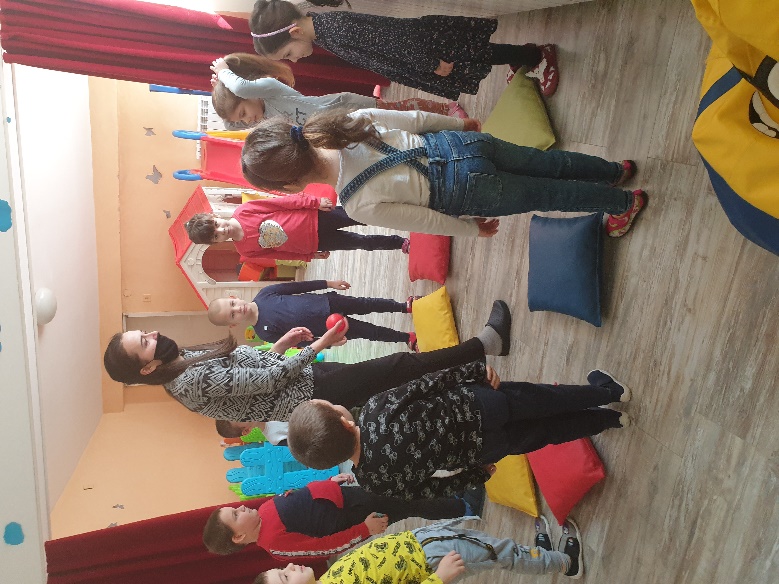